Министерство образования Республики Мордовия
ПОРТФОЛИОСелдушевой Светланы Николаевны, воспитателя МАДОУ«Центр развития ребенка-детский сад №13»г.о.Саранск
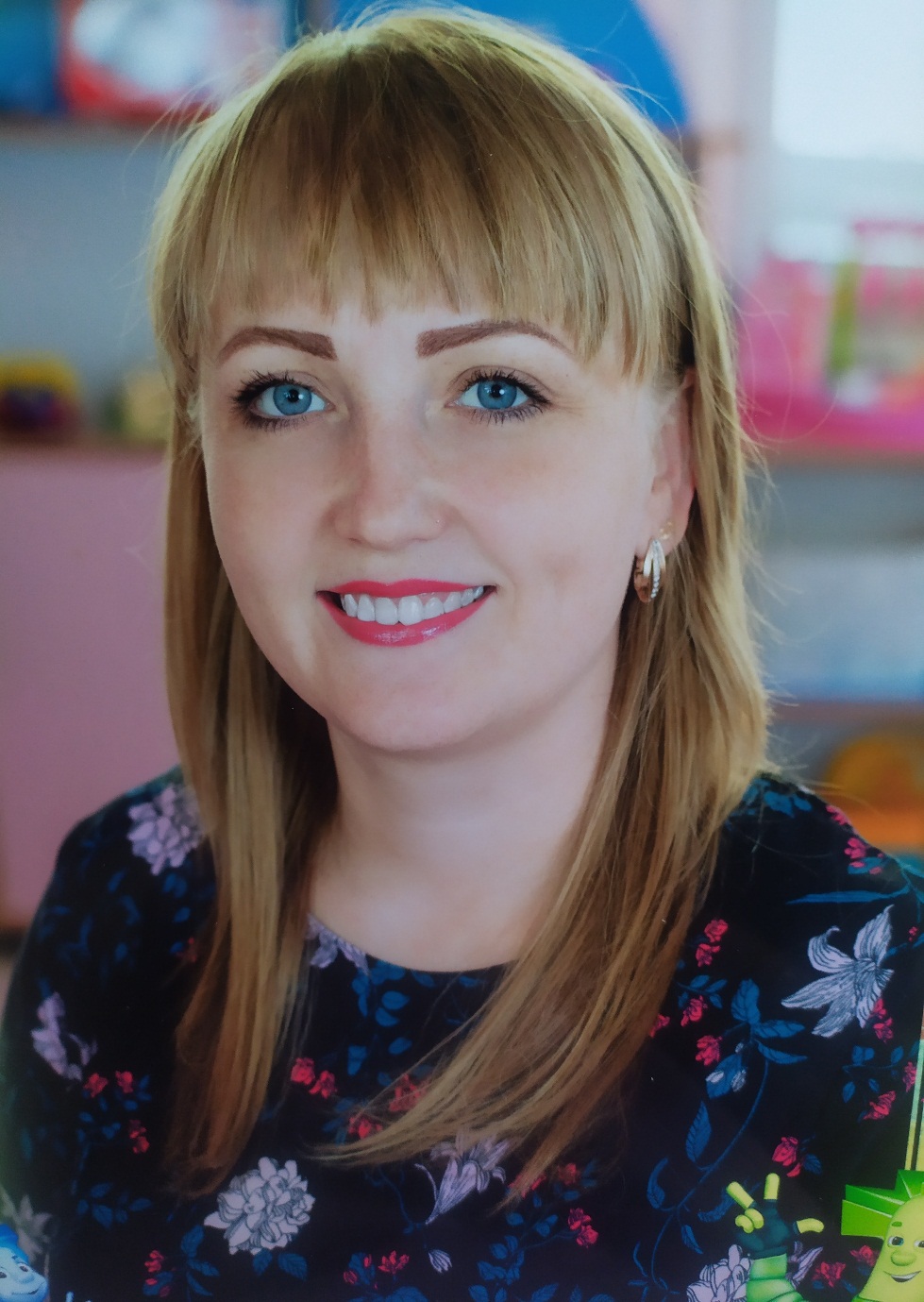 Дата  рождения:  22 июля 1987г.
Профессиональное образование: высшее, ФГБУО ВО «МГПИ им. М.Е. Евсевьева 
Специальность: «Олигофренопедагогика» с дополнительной специальностью «Логопедия»
 Квалификация: Учитель-олигофренопедагог, учитель-логопед 
Диплом: ВСГ 4588070
Дата выдачи:27 января 2010г. 
Переподготовка: 2017 г. - по программе «Дошкольное образование с основами гувернёрского дела» в ФГБУО ВО «МГПИ им. М. Е. Евсевьева»
Общий трудовой стаж: 12  лет
Стаж педагогической работы (по специальности): 12 лет
Наличие квалификационной категории: высшая
Дата последней  аттестации: приказ 1055 от 21 декабря 2017
Представление инновационного педагогического опытана сайте МАДОУ «Центр развития ребенка – детский сад №13»
https://ds13sar.schoolrm.ru/sveden/employees/14544/197556/?bitrix_include_areas=N
Участие в инновационной 
(экспериментальной) 
деятельности
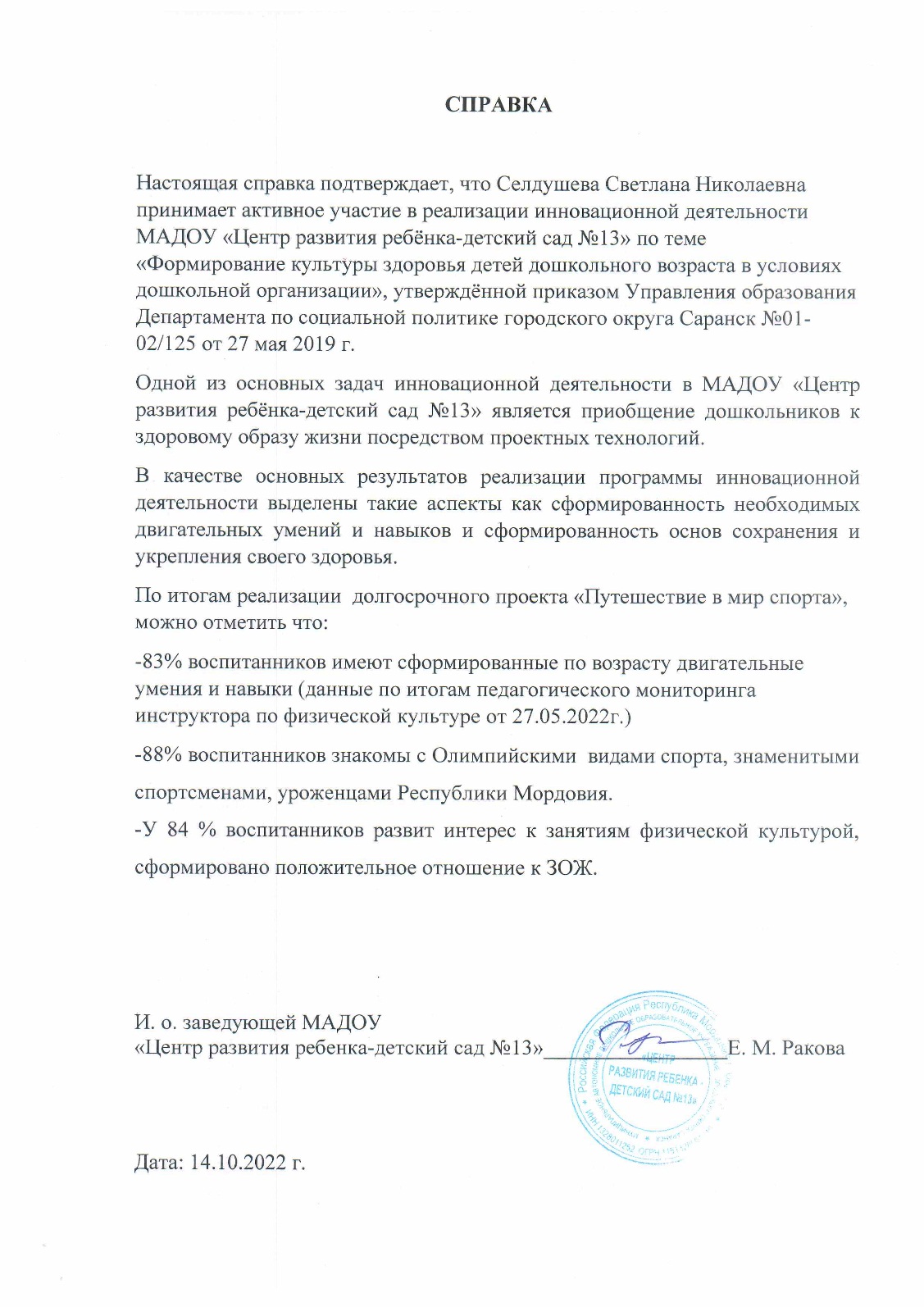 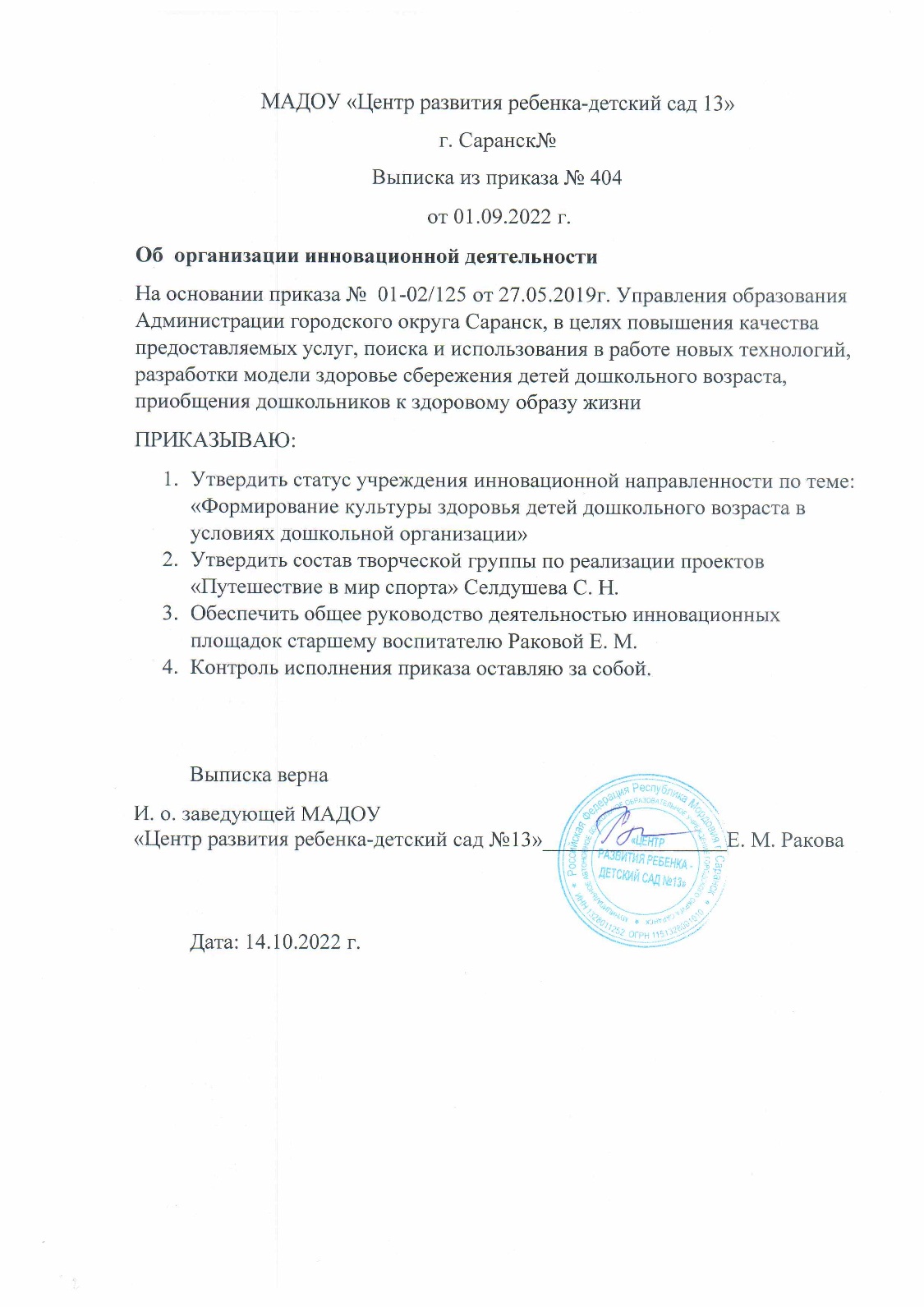 Наставничество
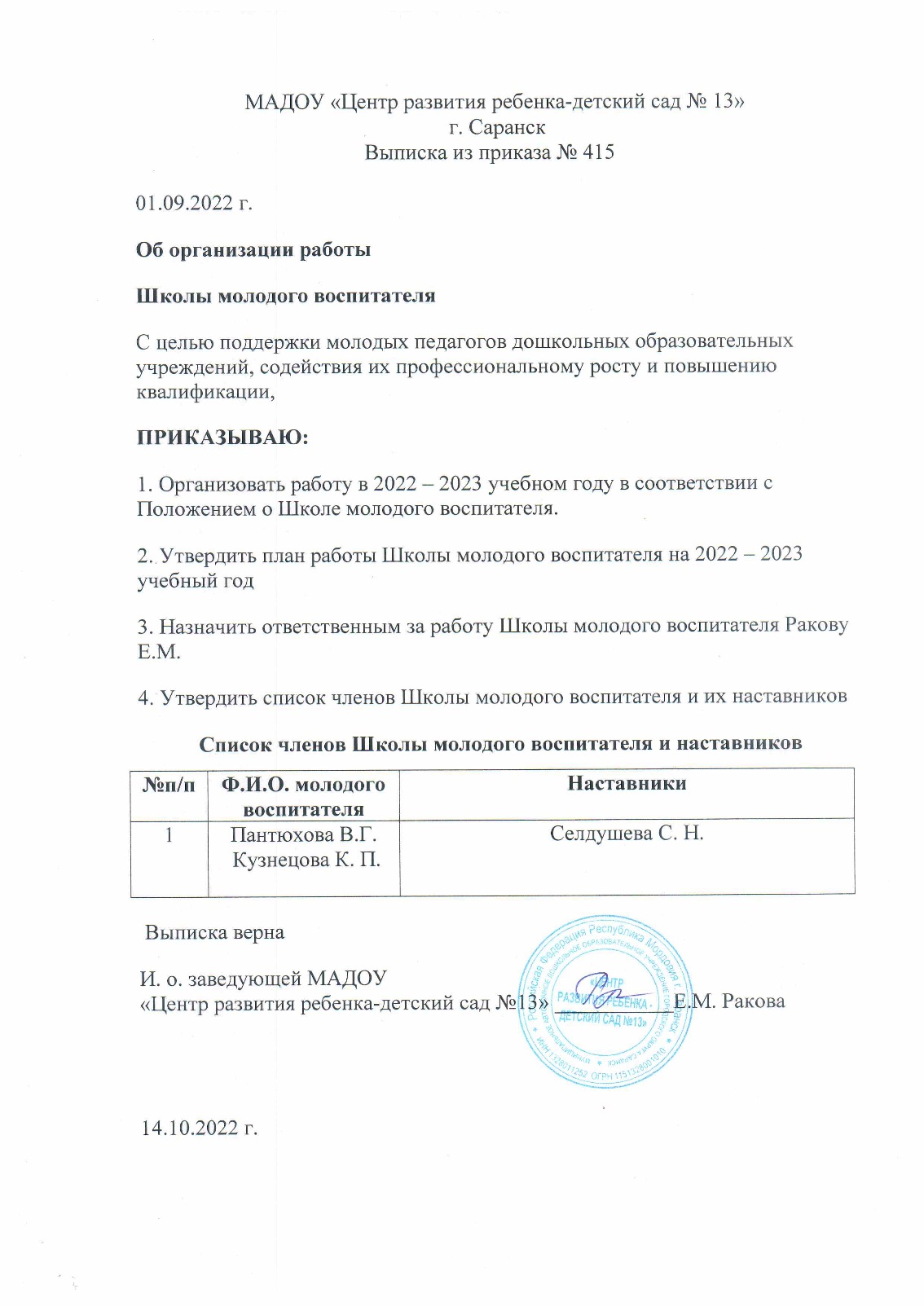 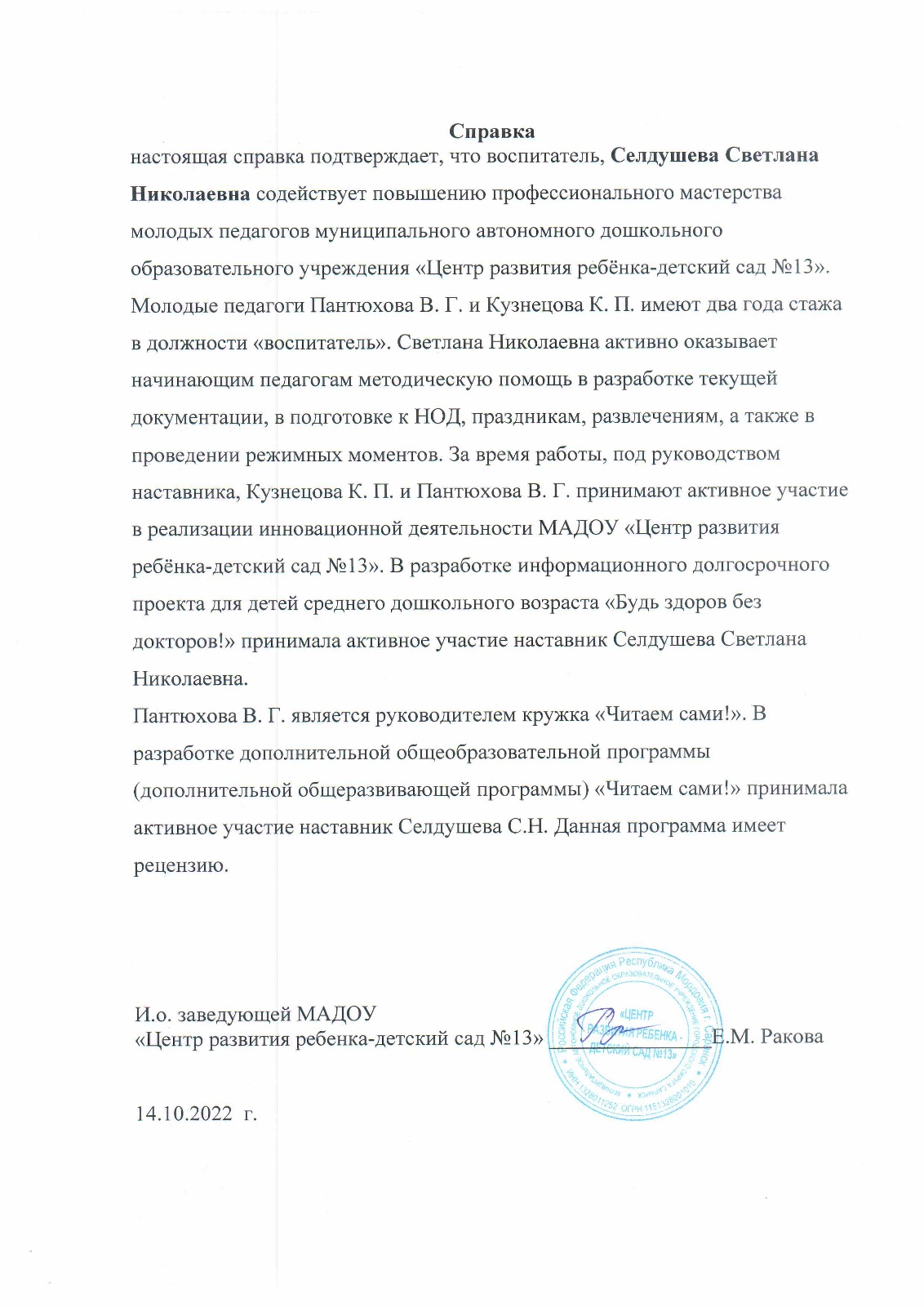 Наличие публикаций
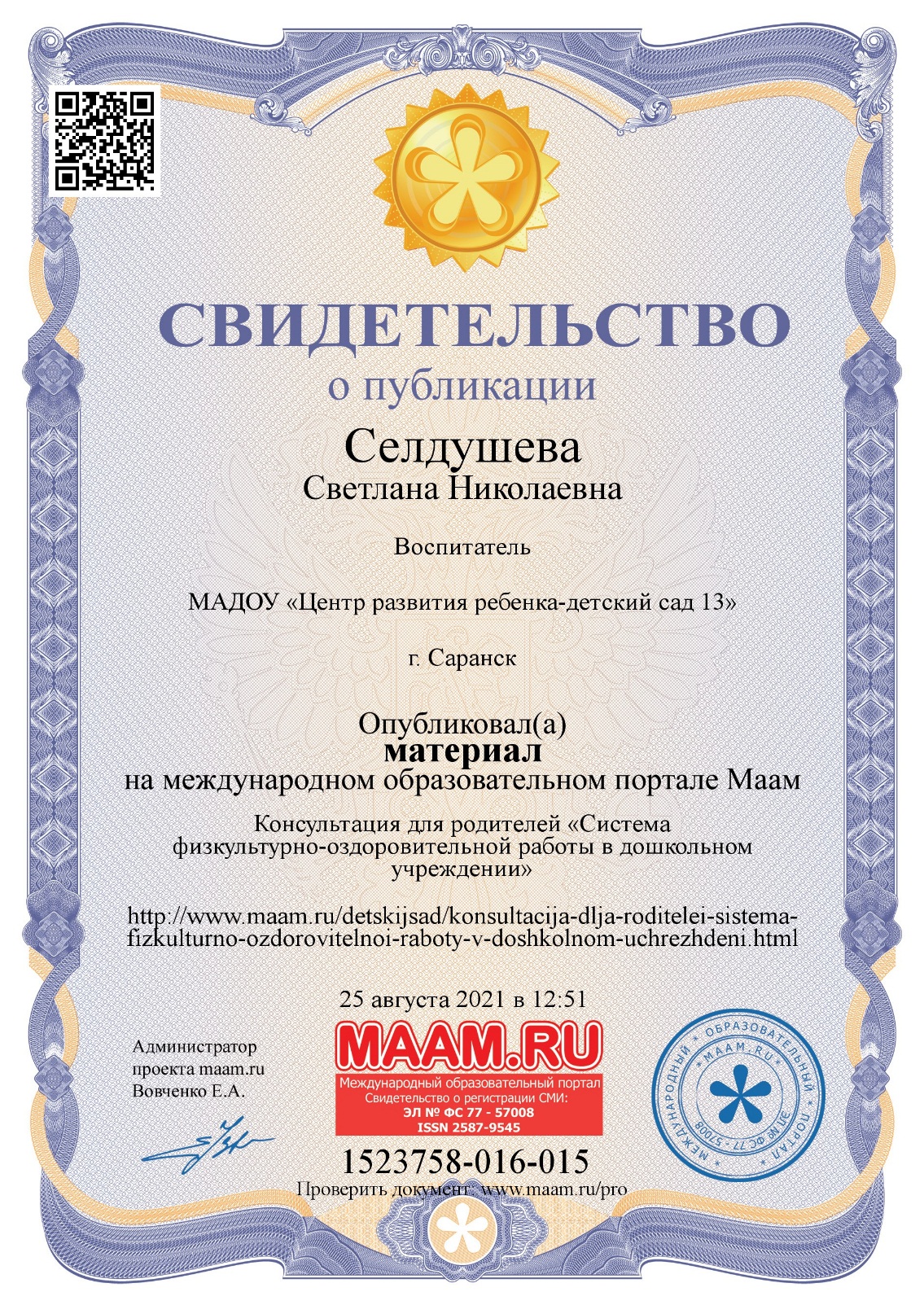 Результаты участия воспитанников в конкурсах, выставках, турнирах, соревнованиях, акциях, фестивалях
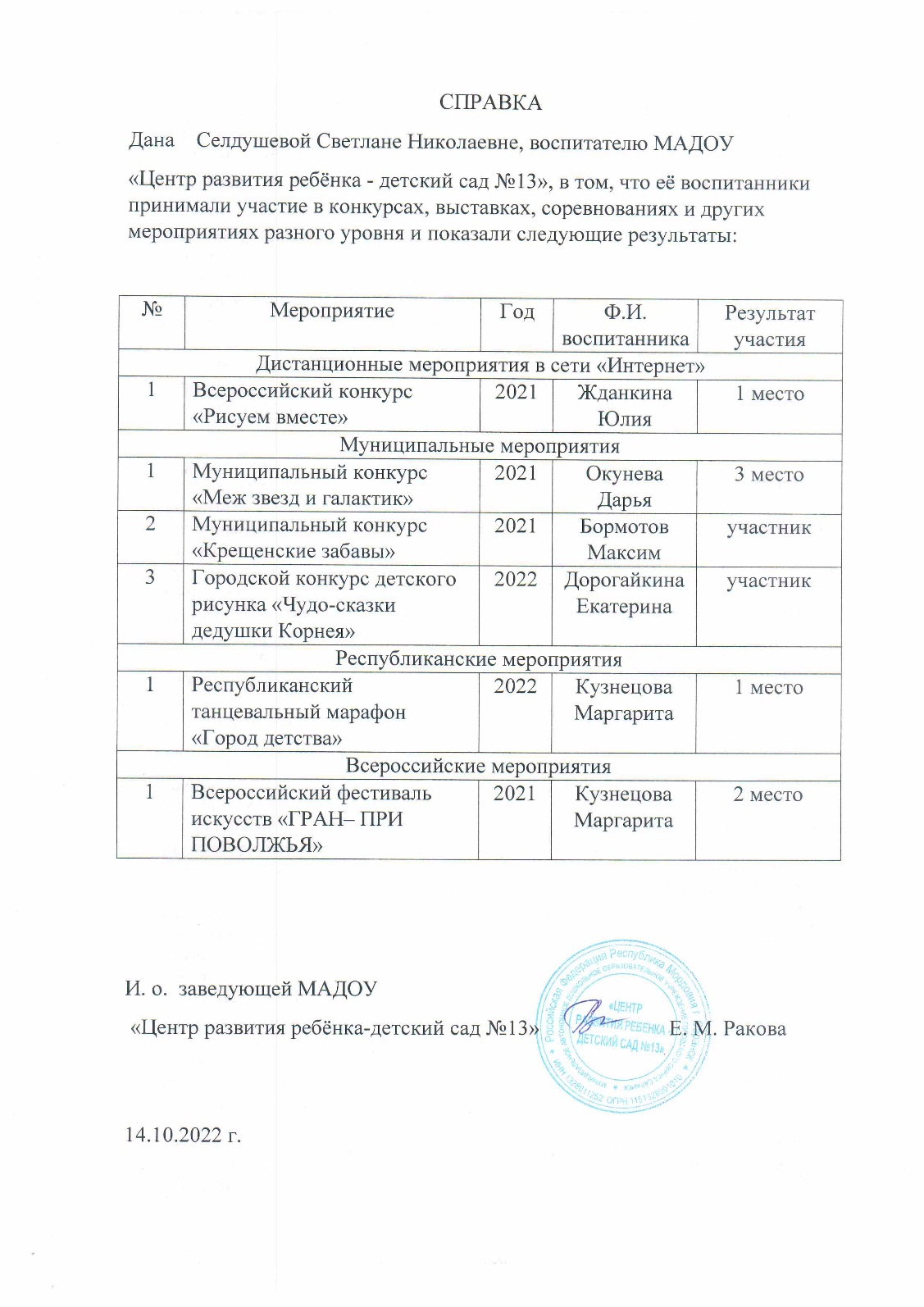 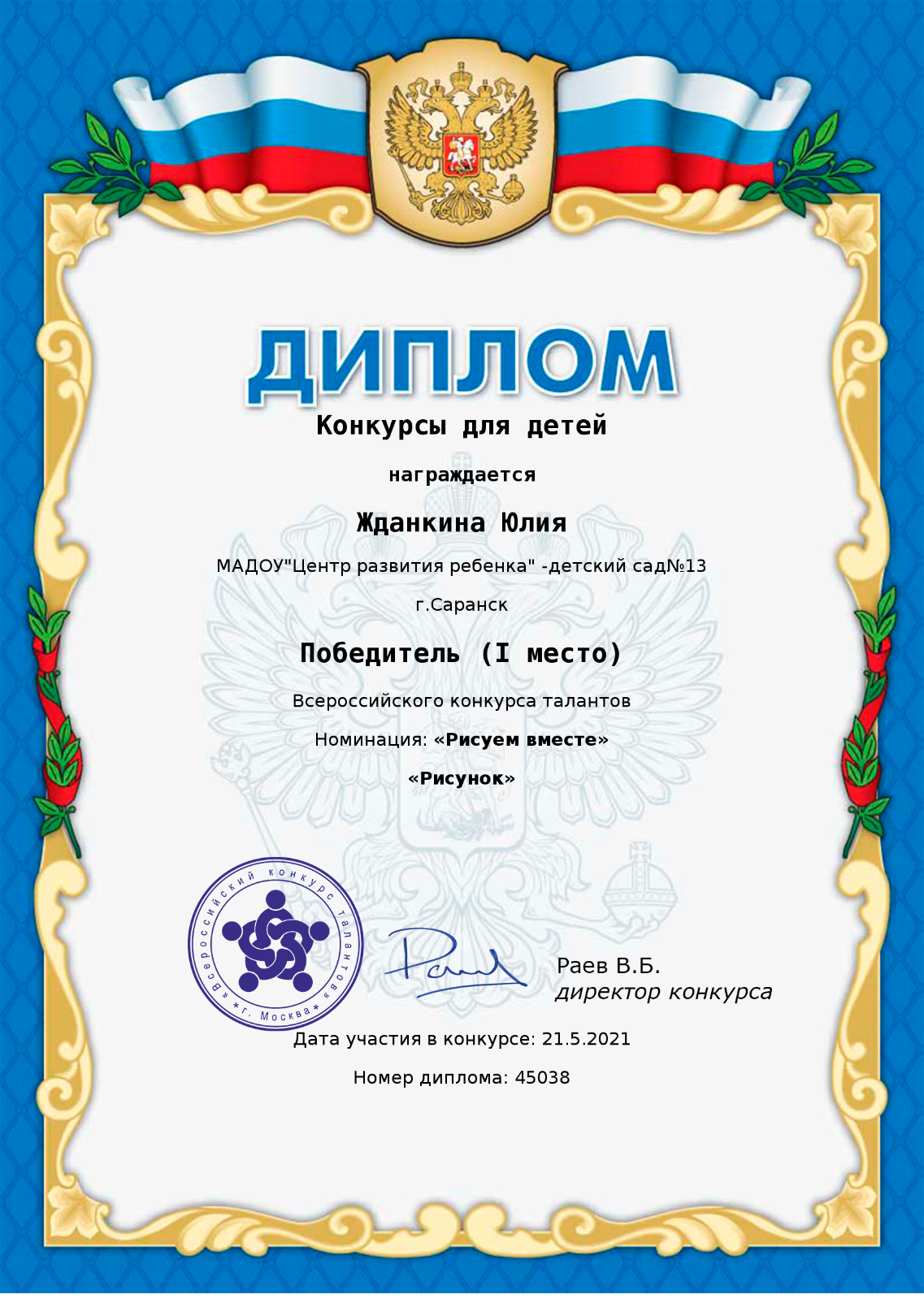 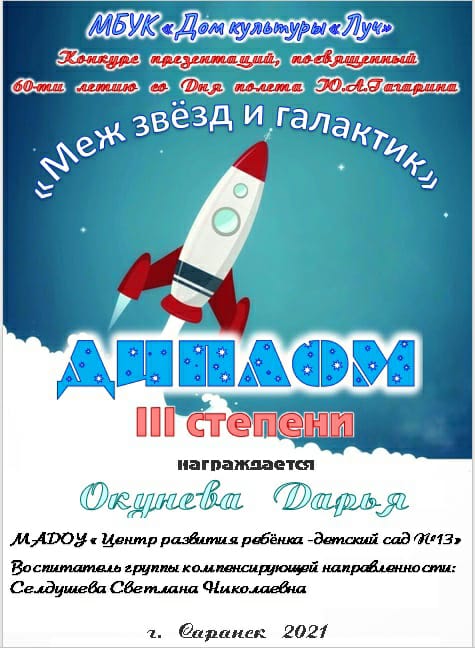 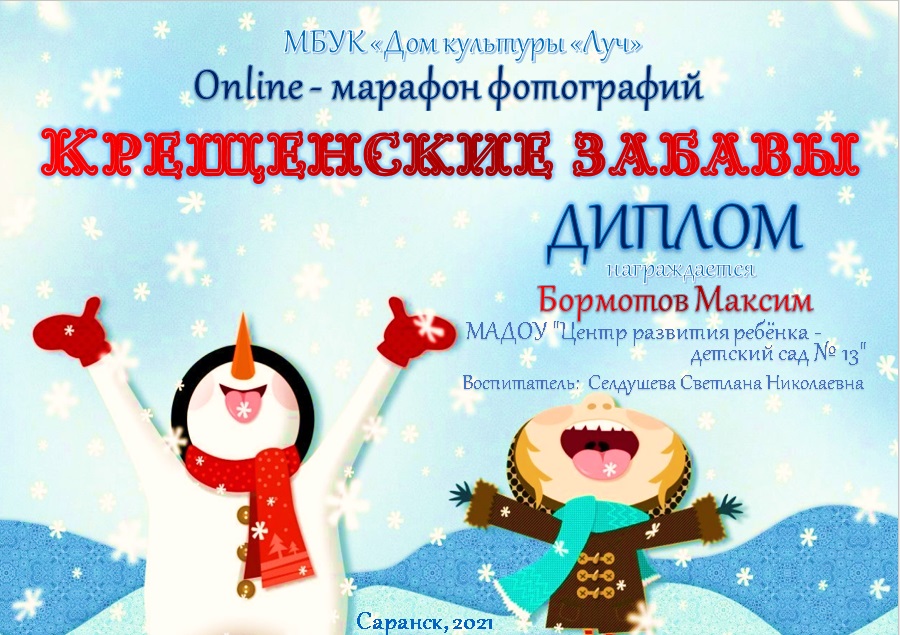 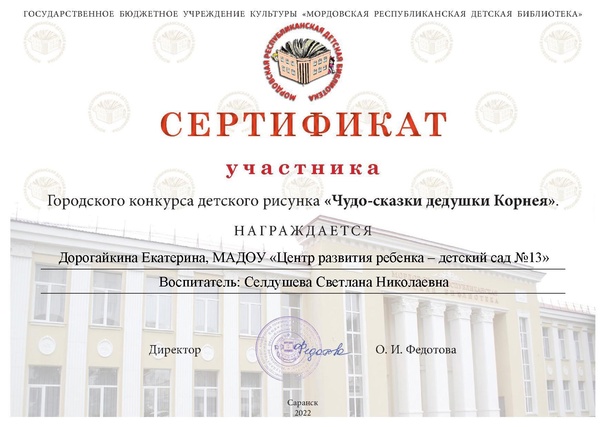 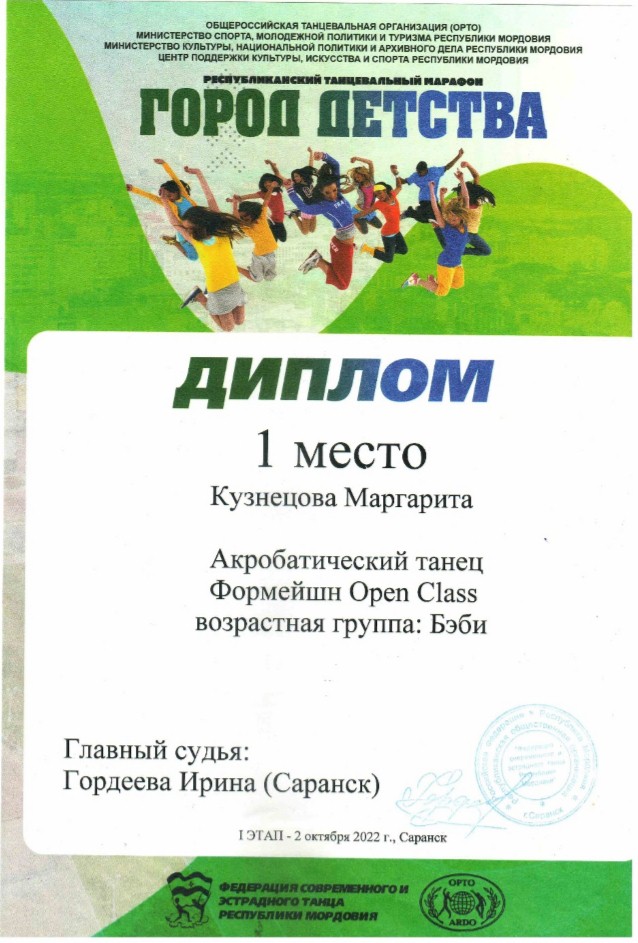 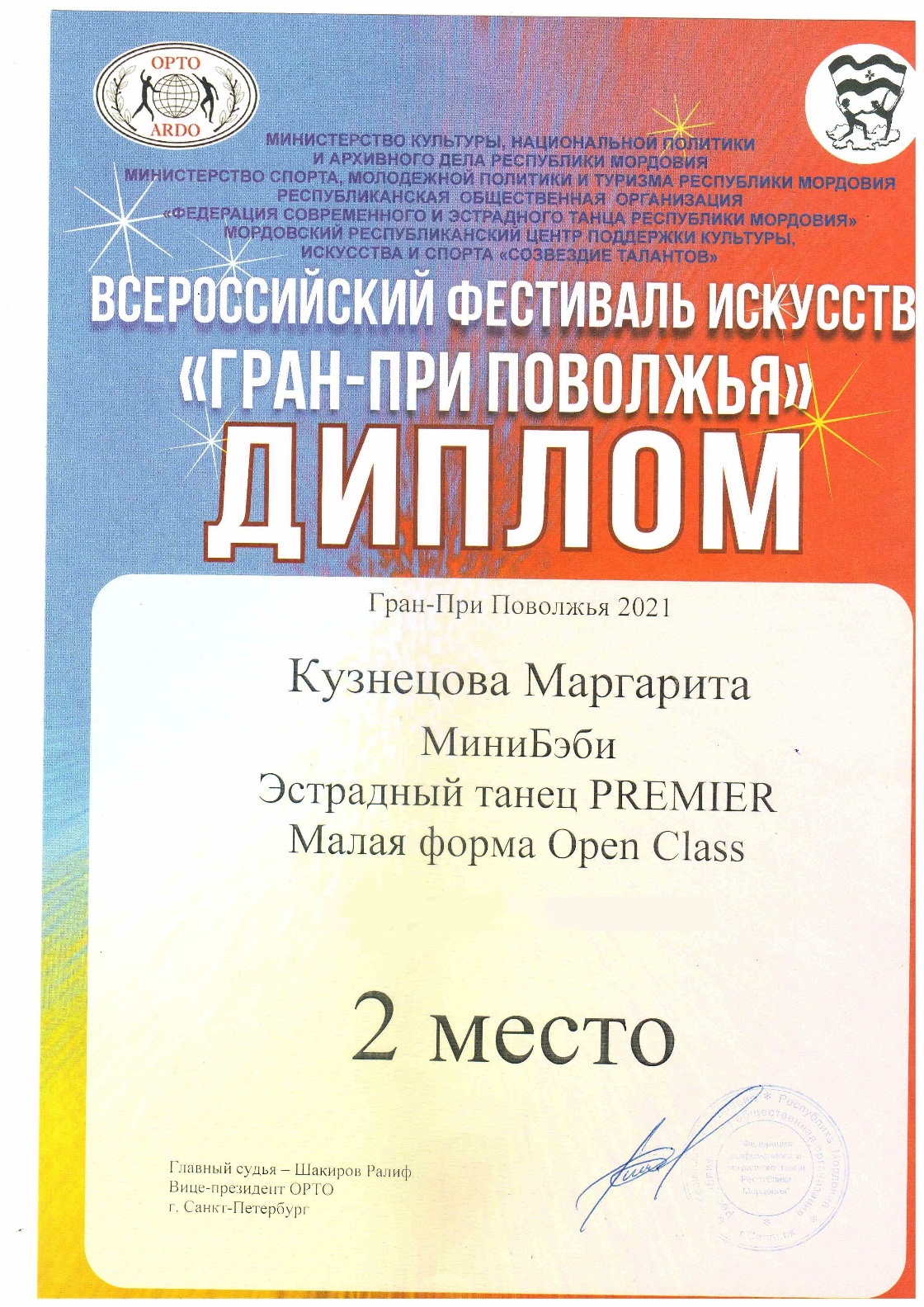 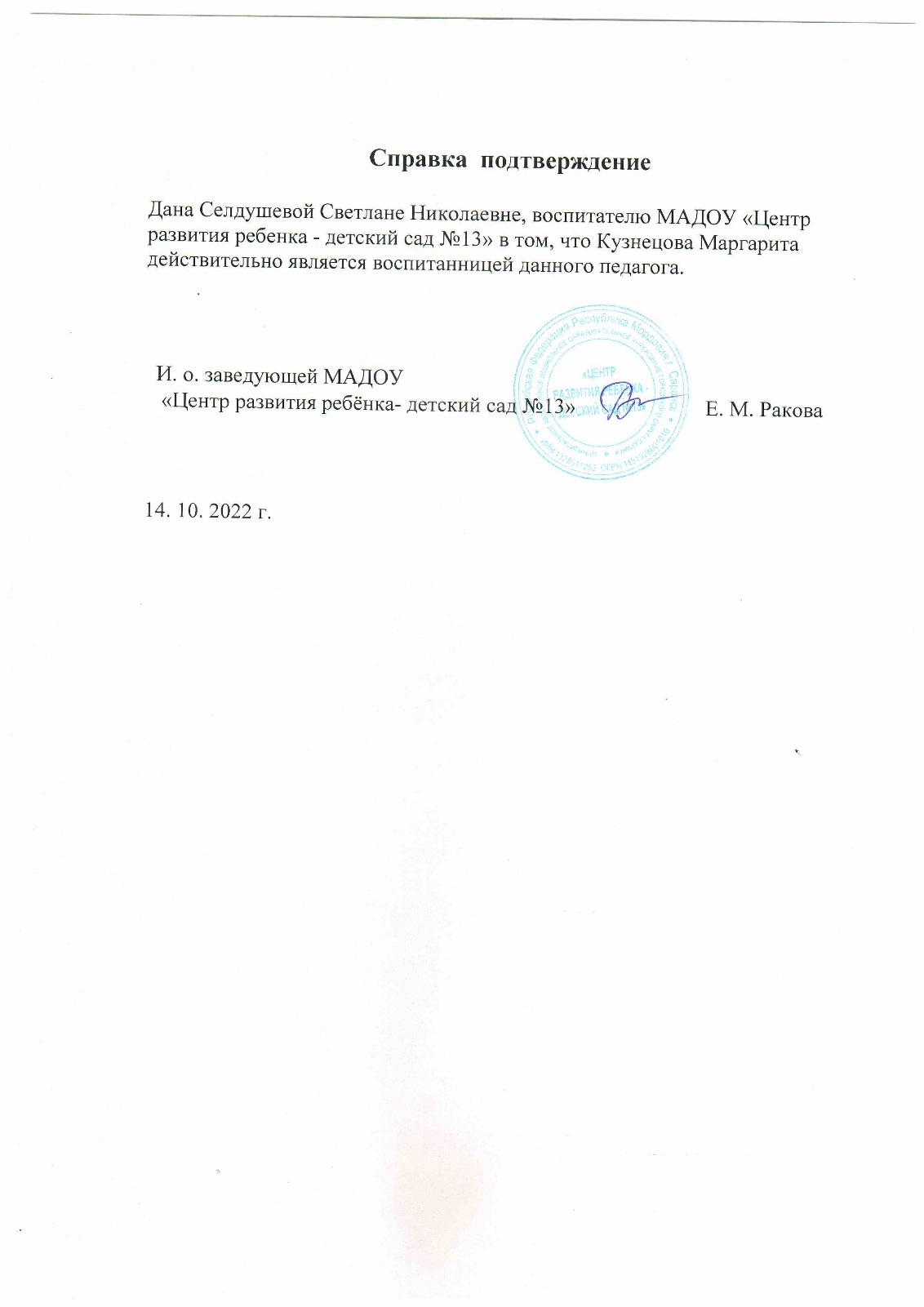 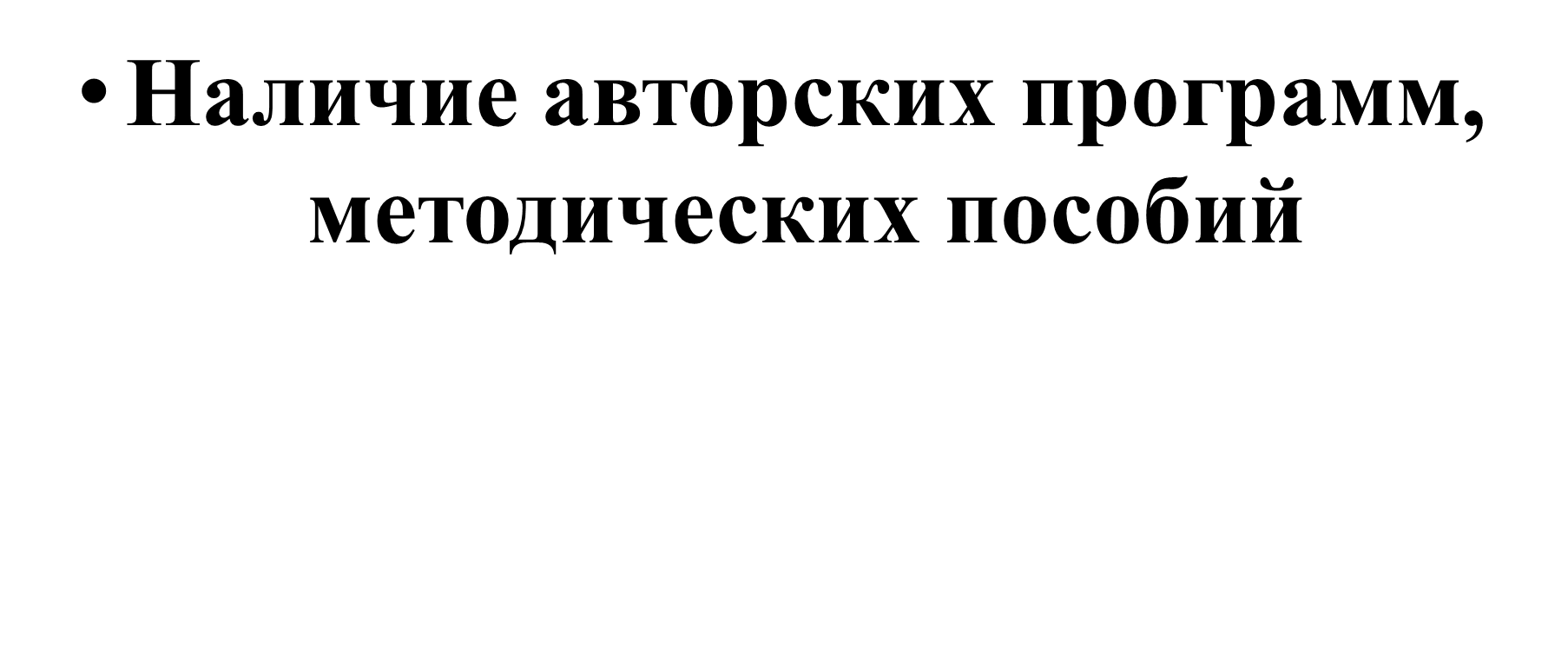 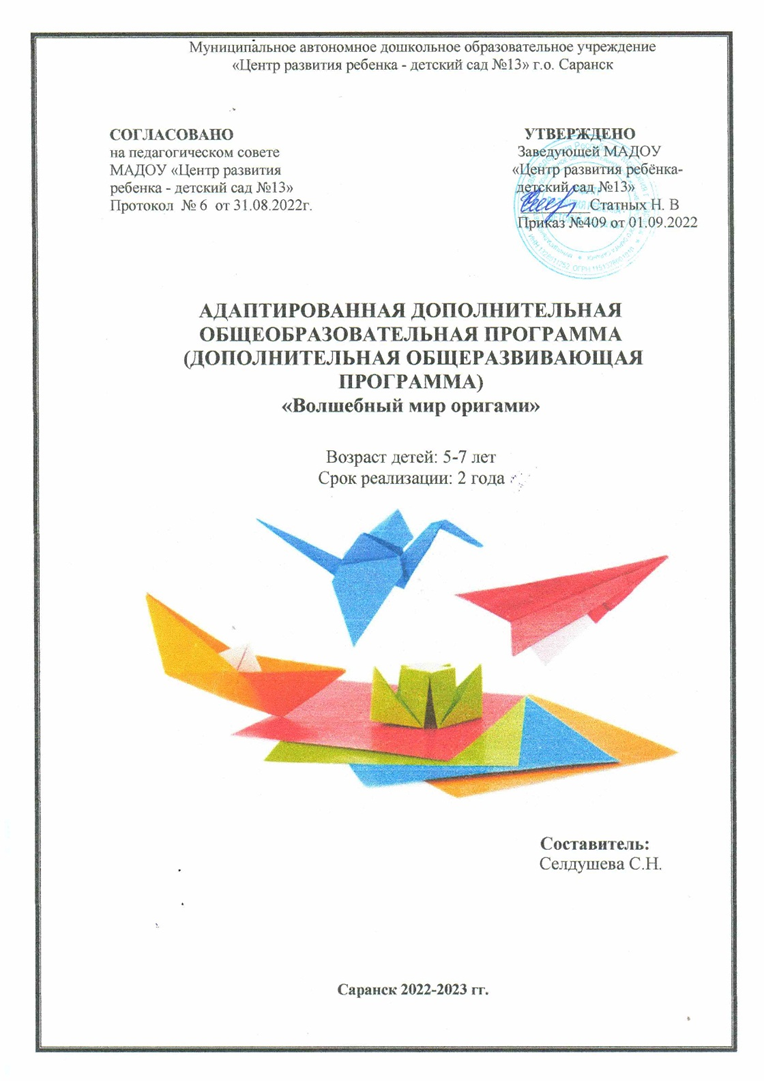 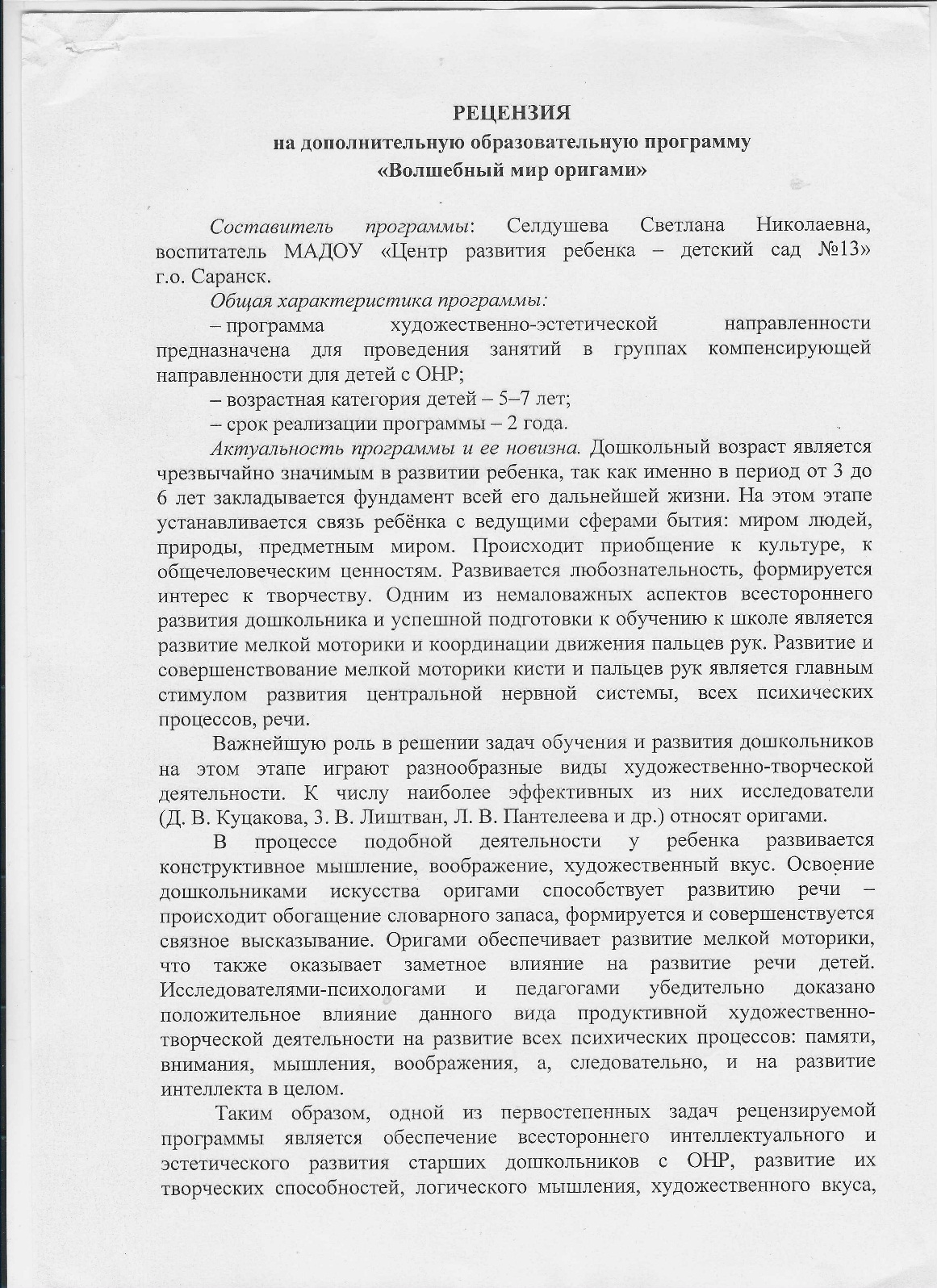 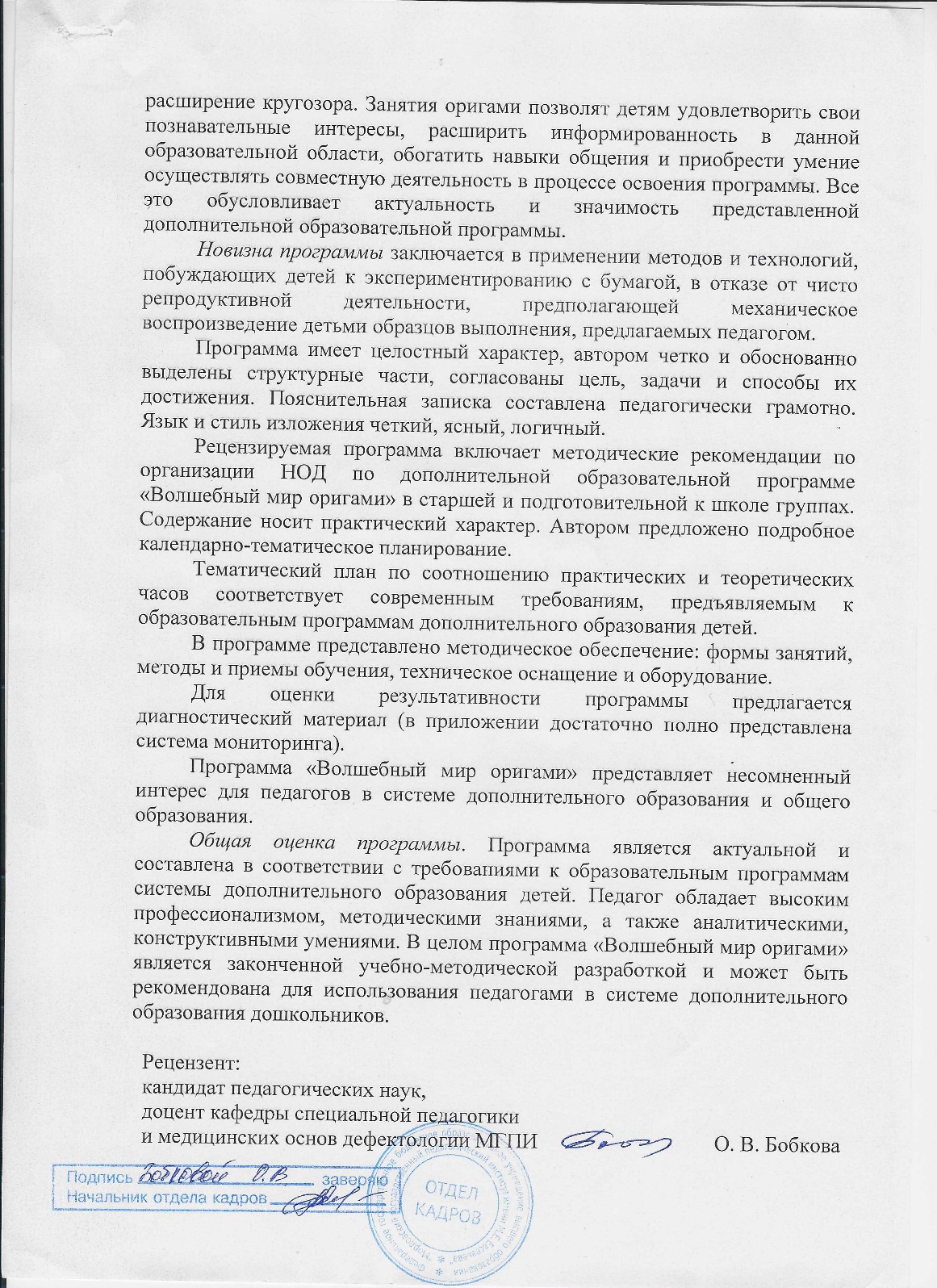 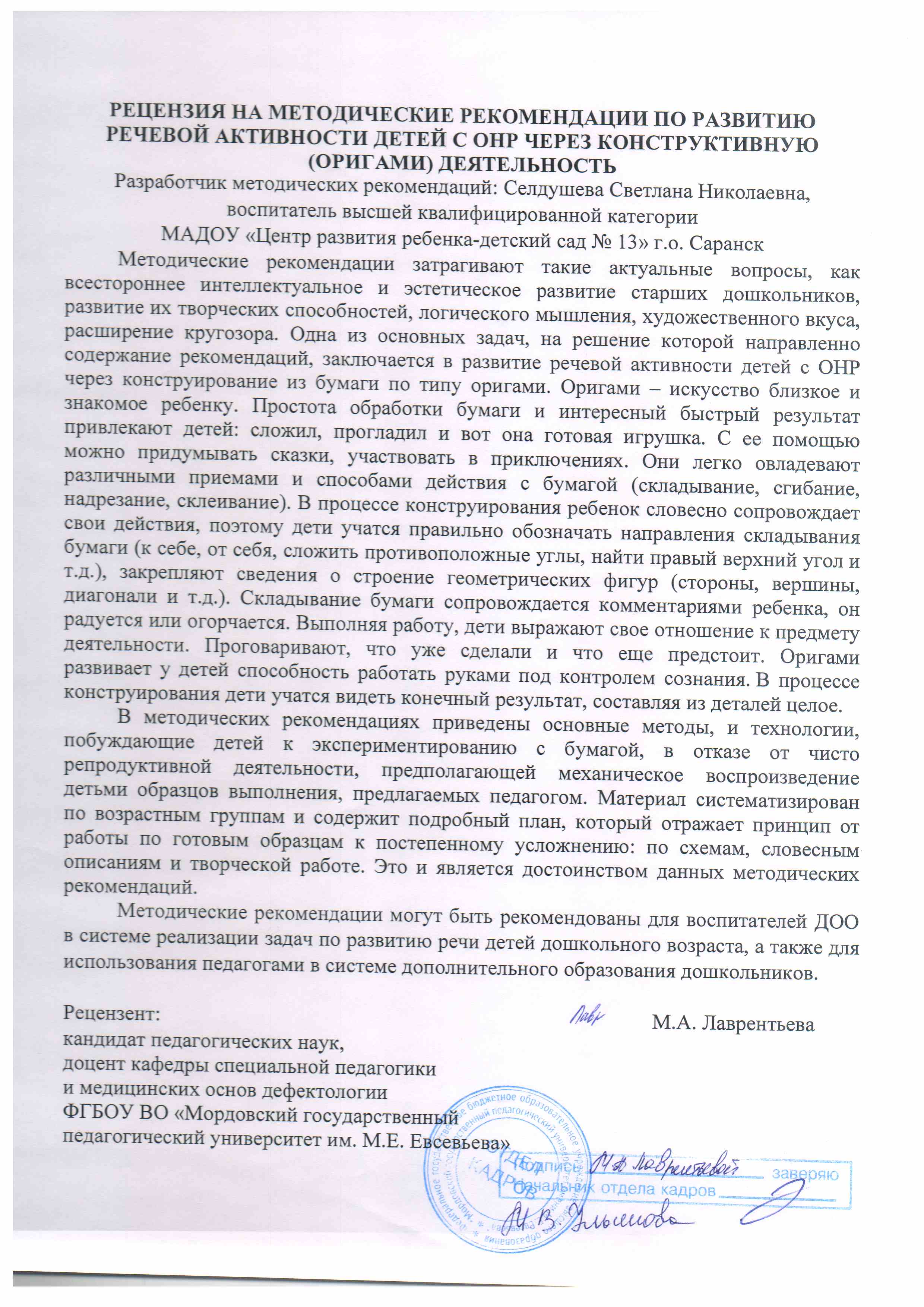 Выступления на заседаниях методических советов, научно-практических конференциях, педагогических чтениях, секциях, форумах, радиопередачах (очно)
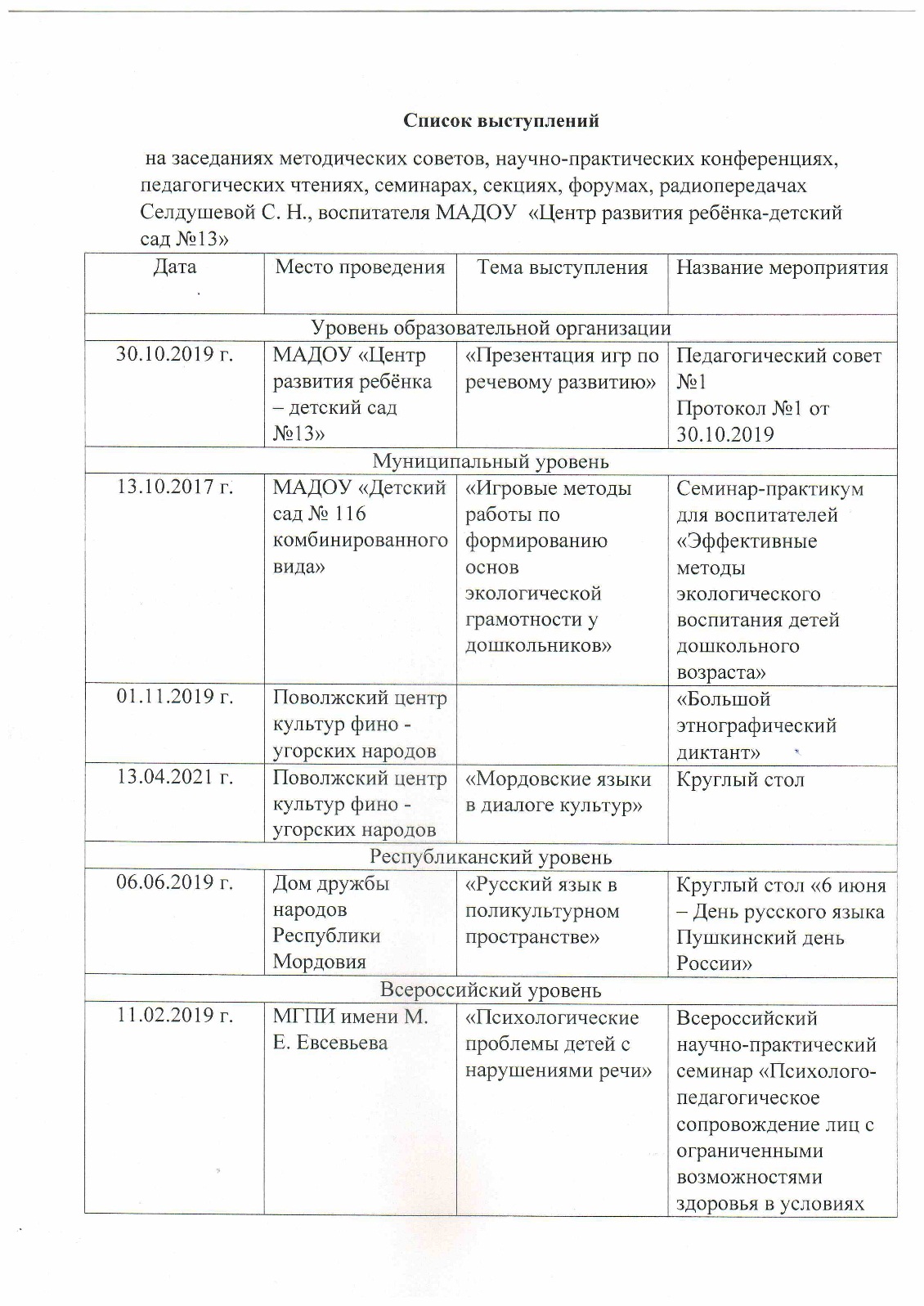 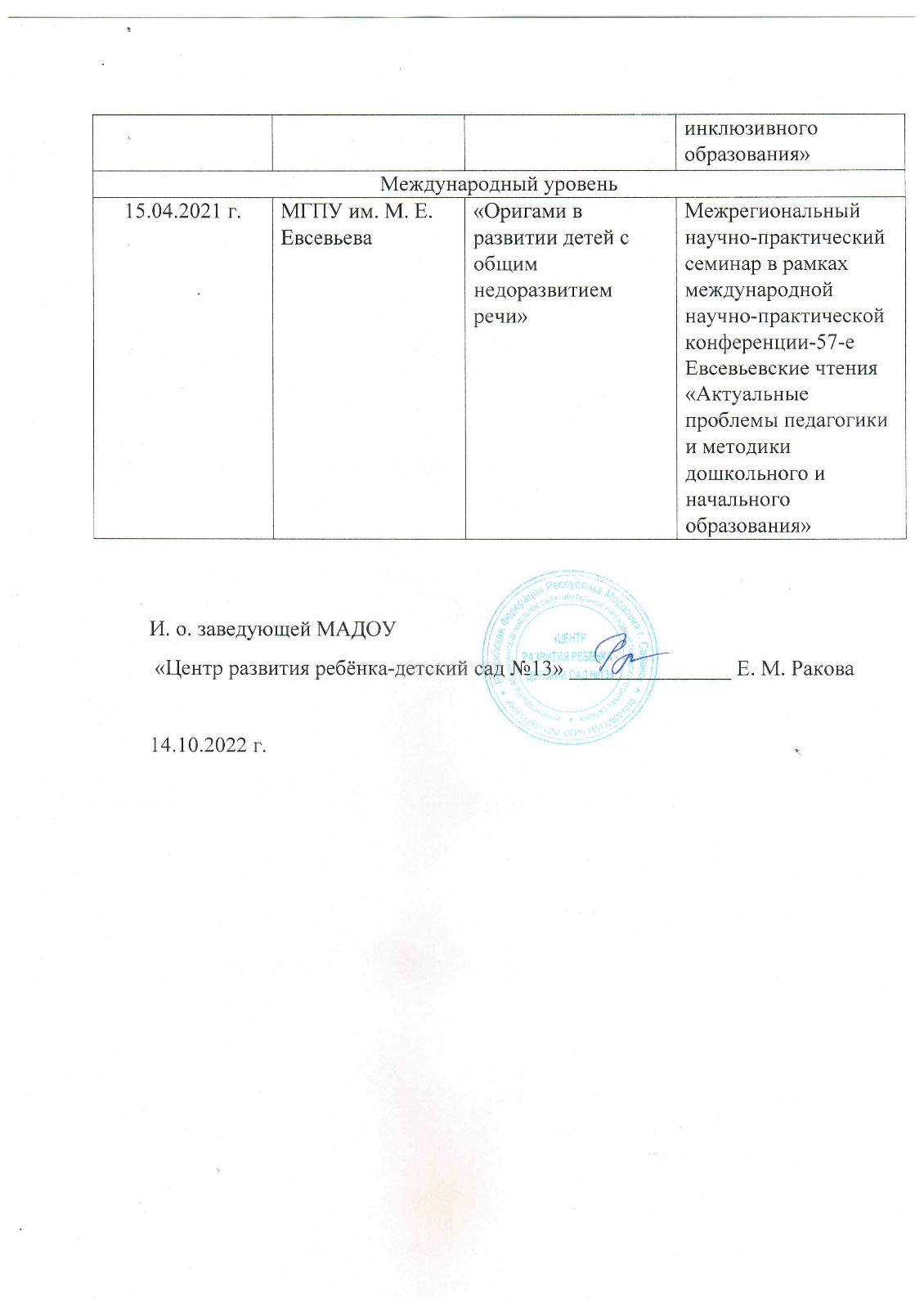 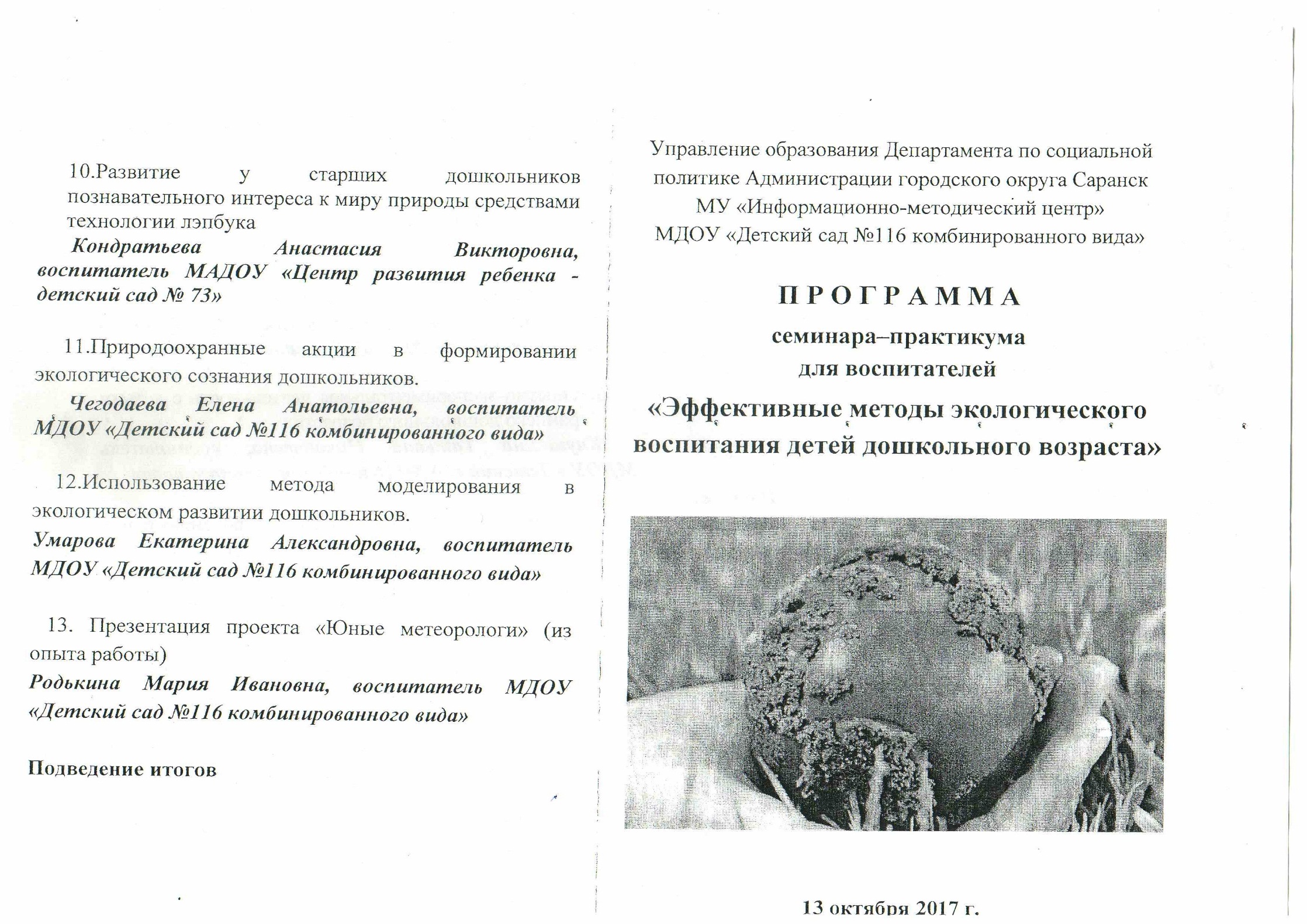 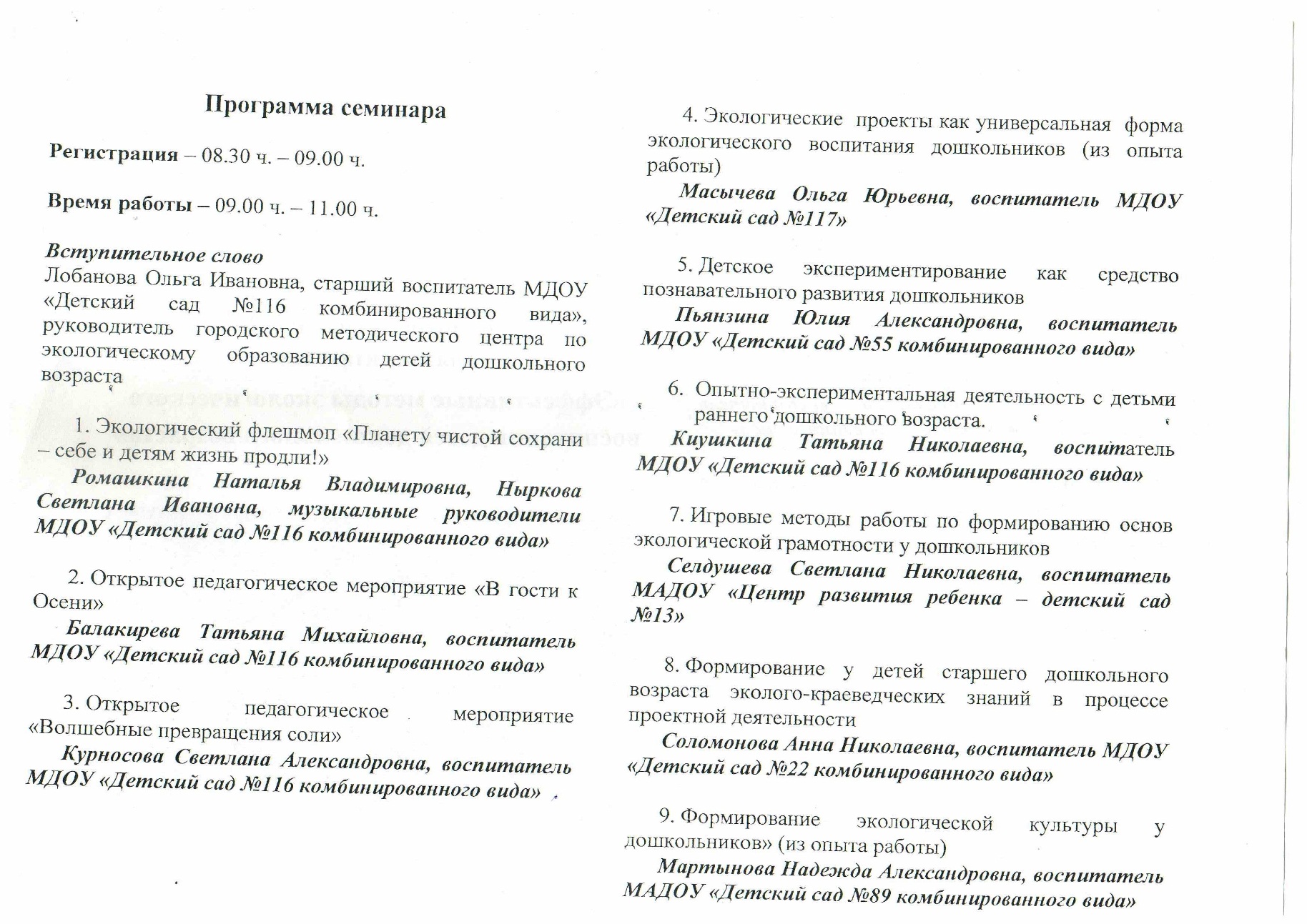 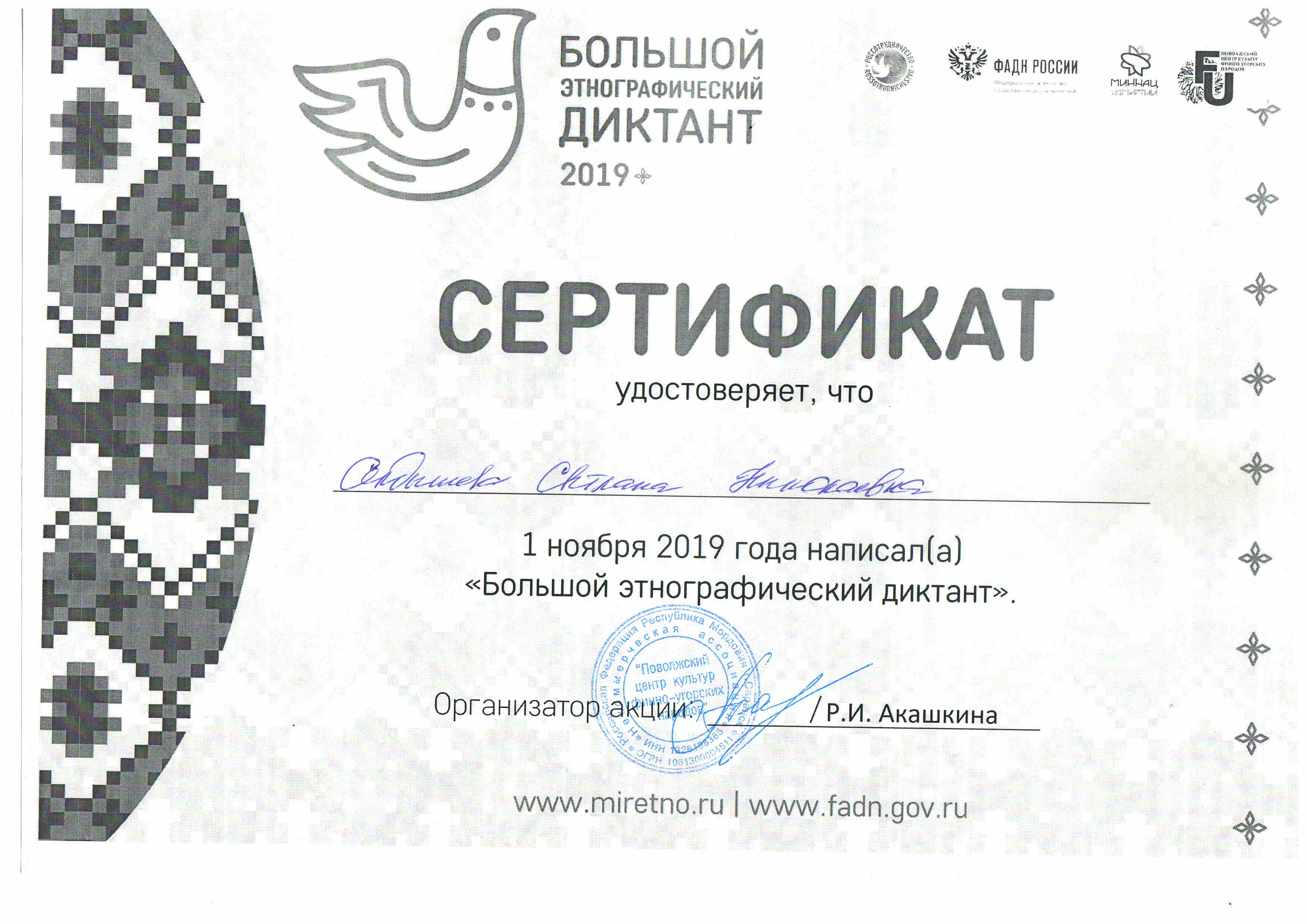 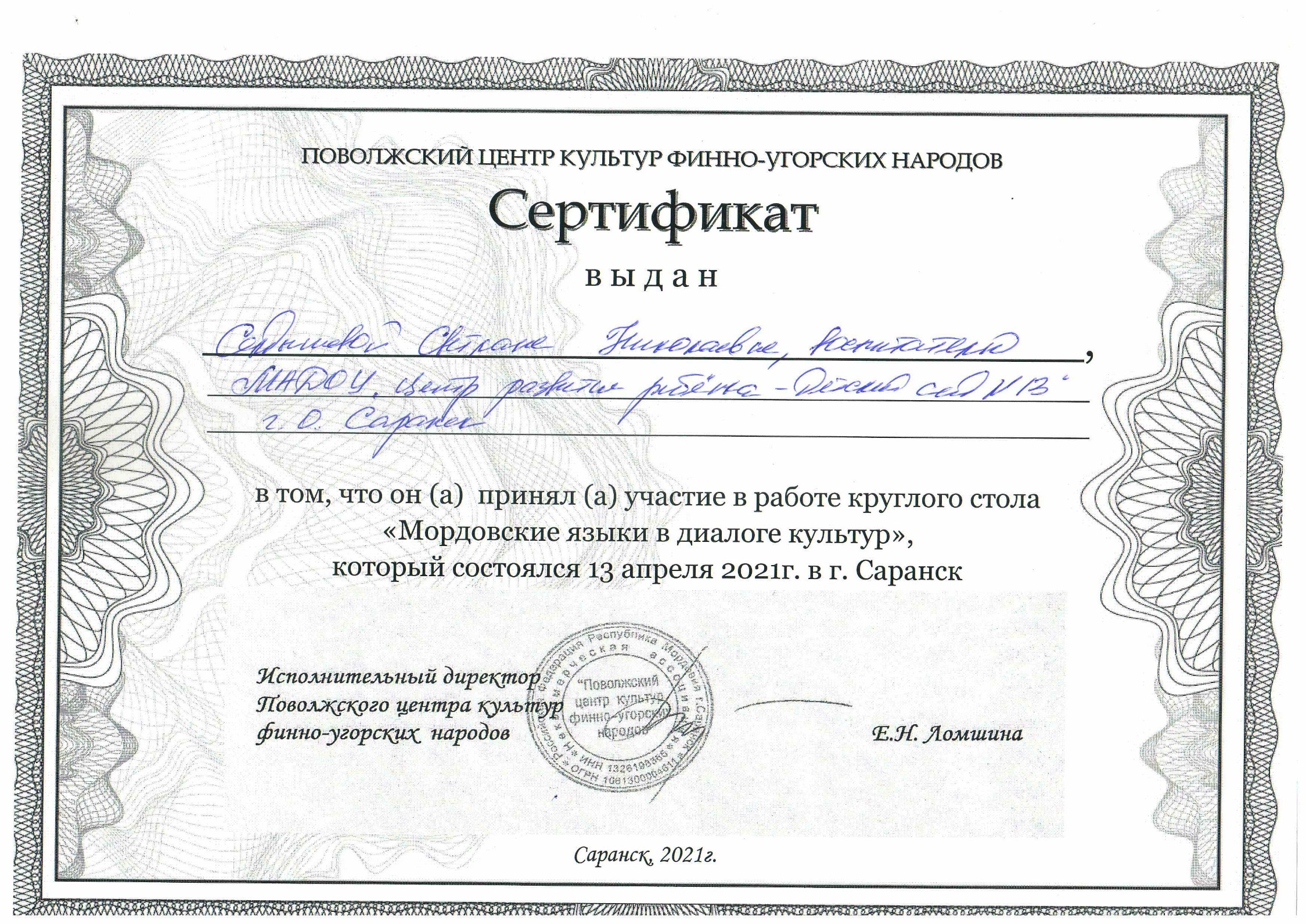 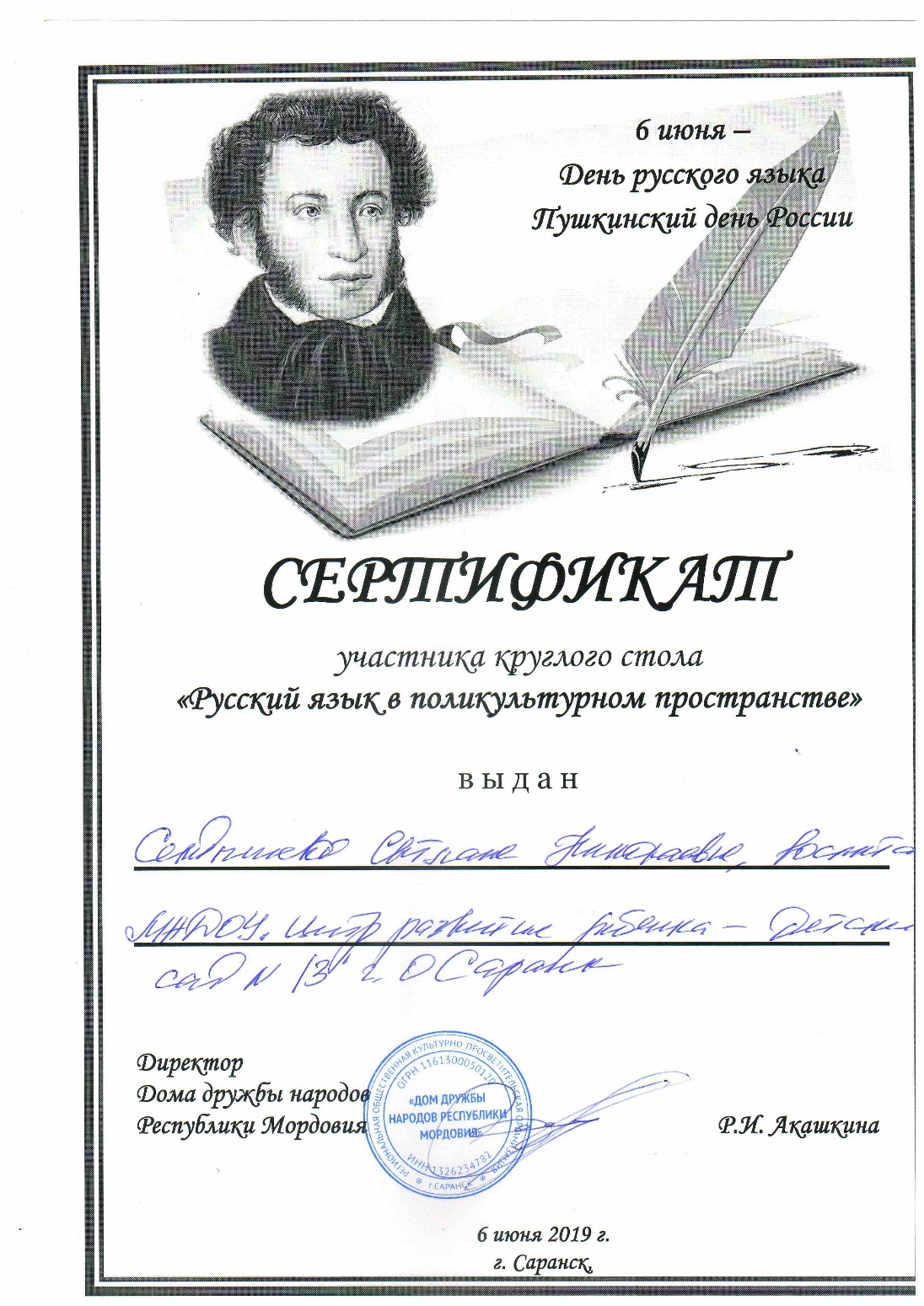 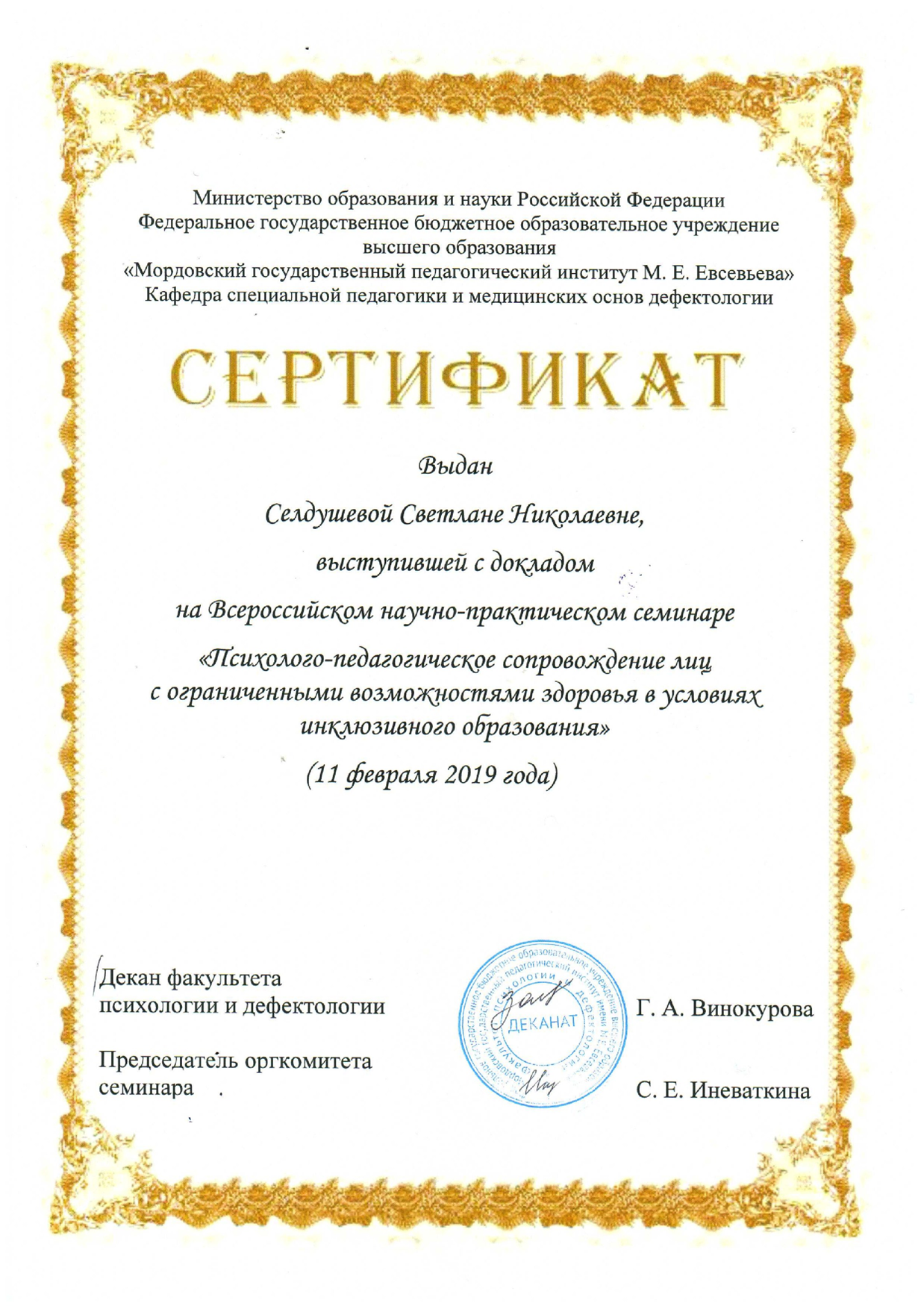 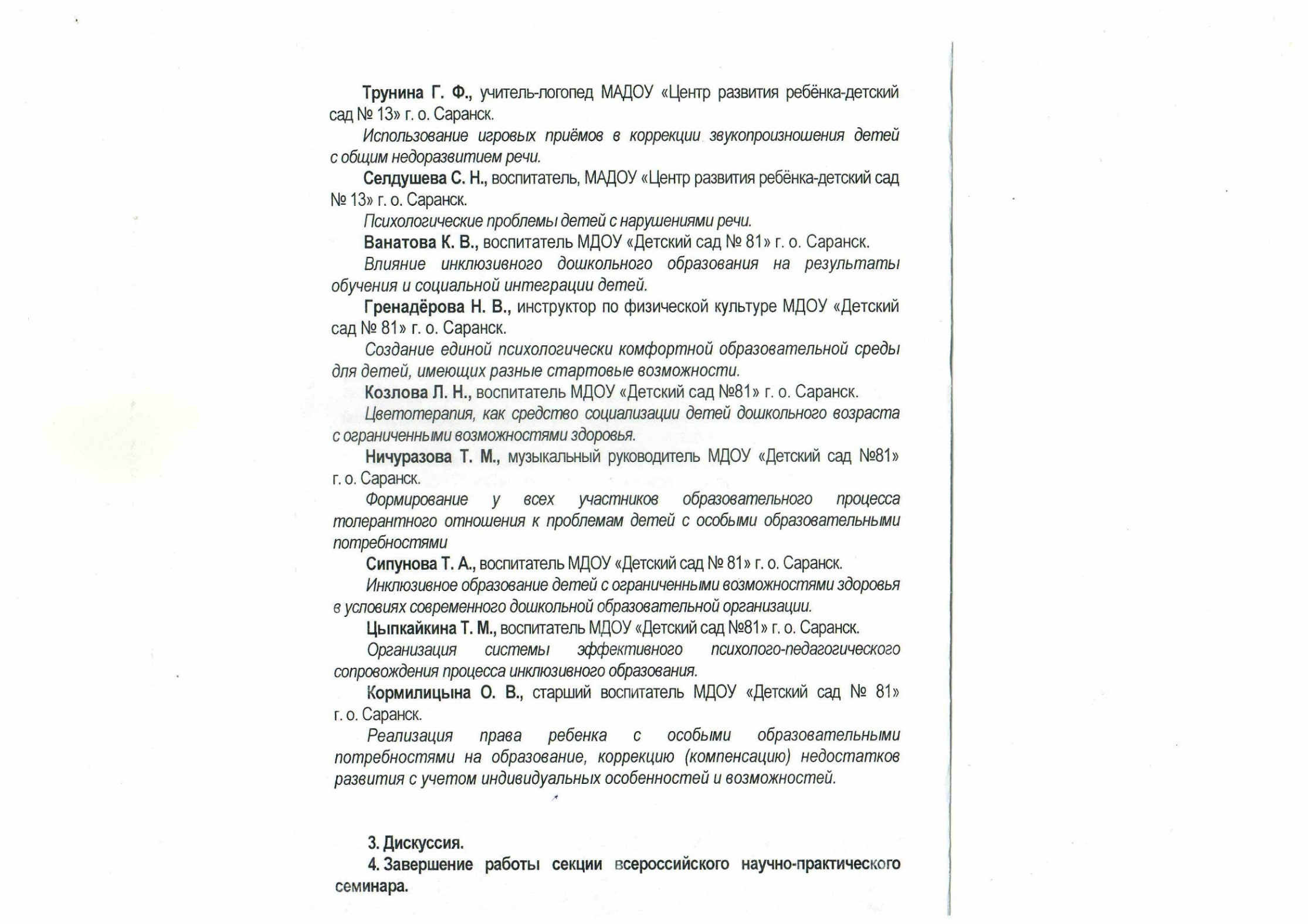 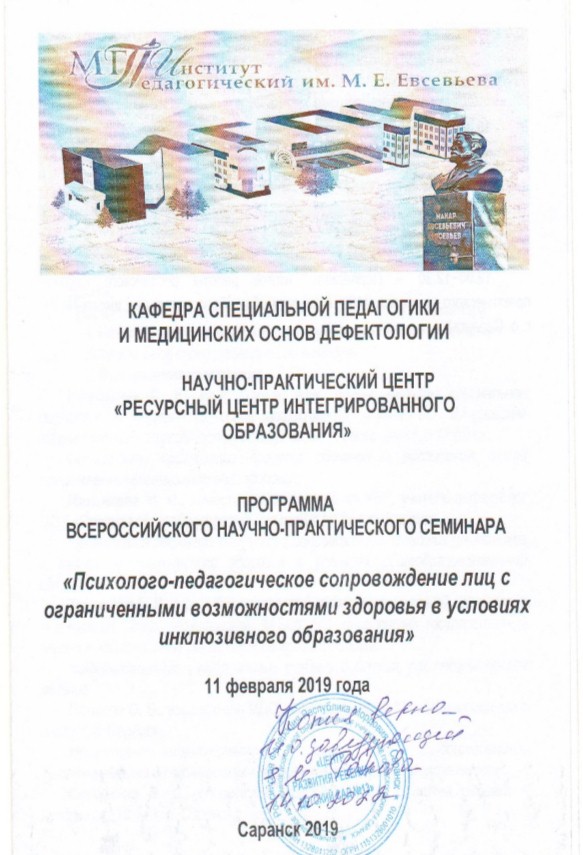 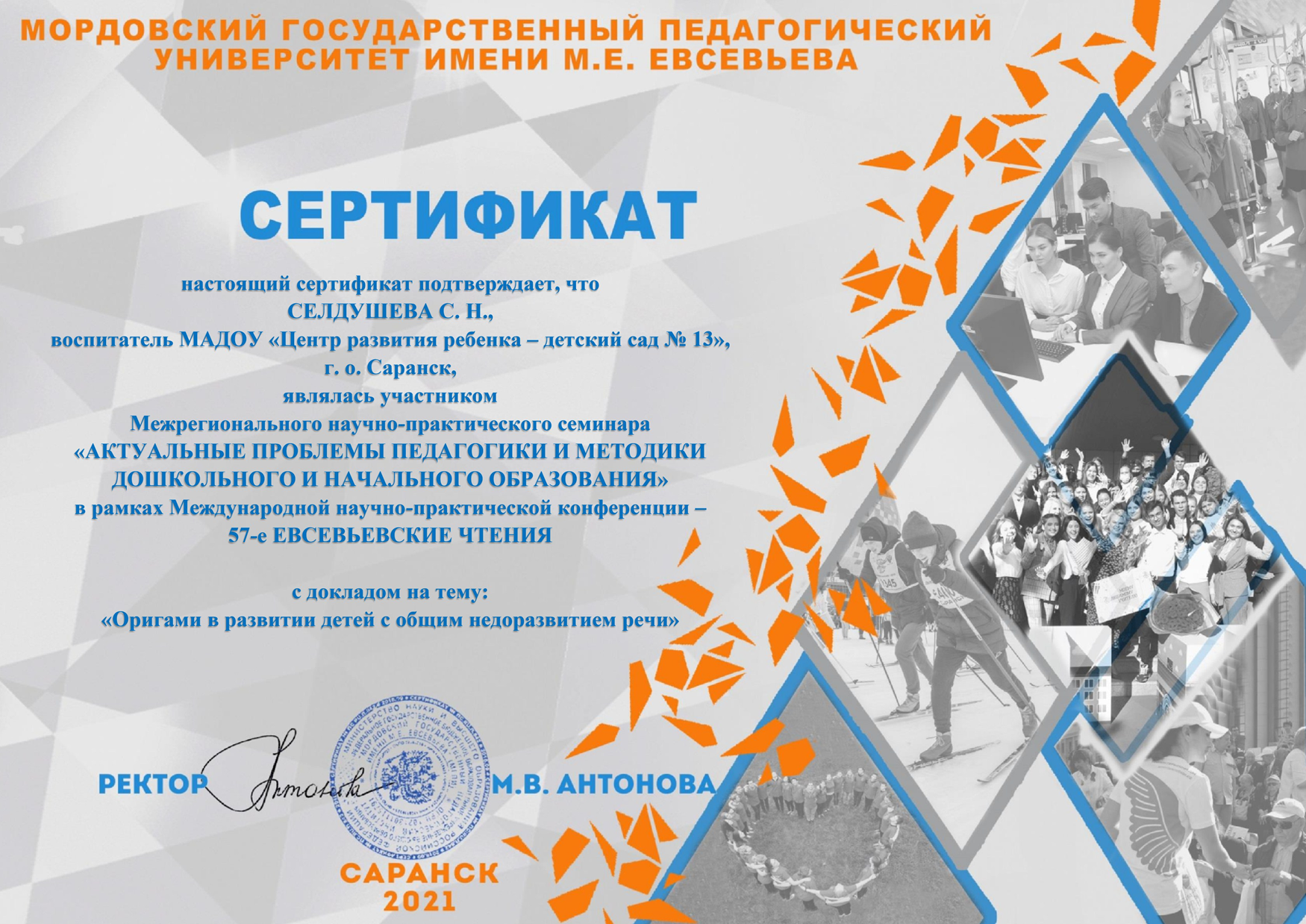 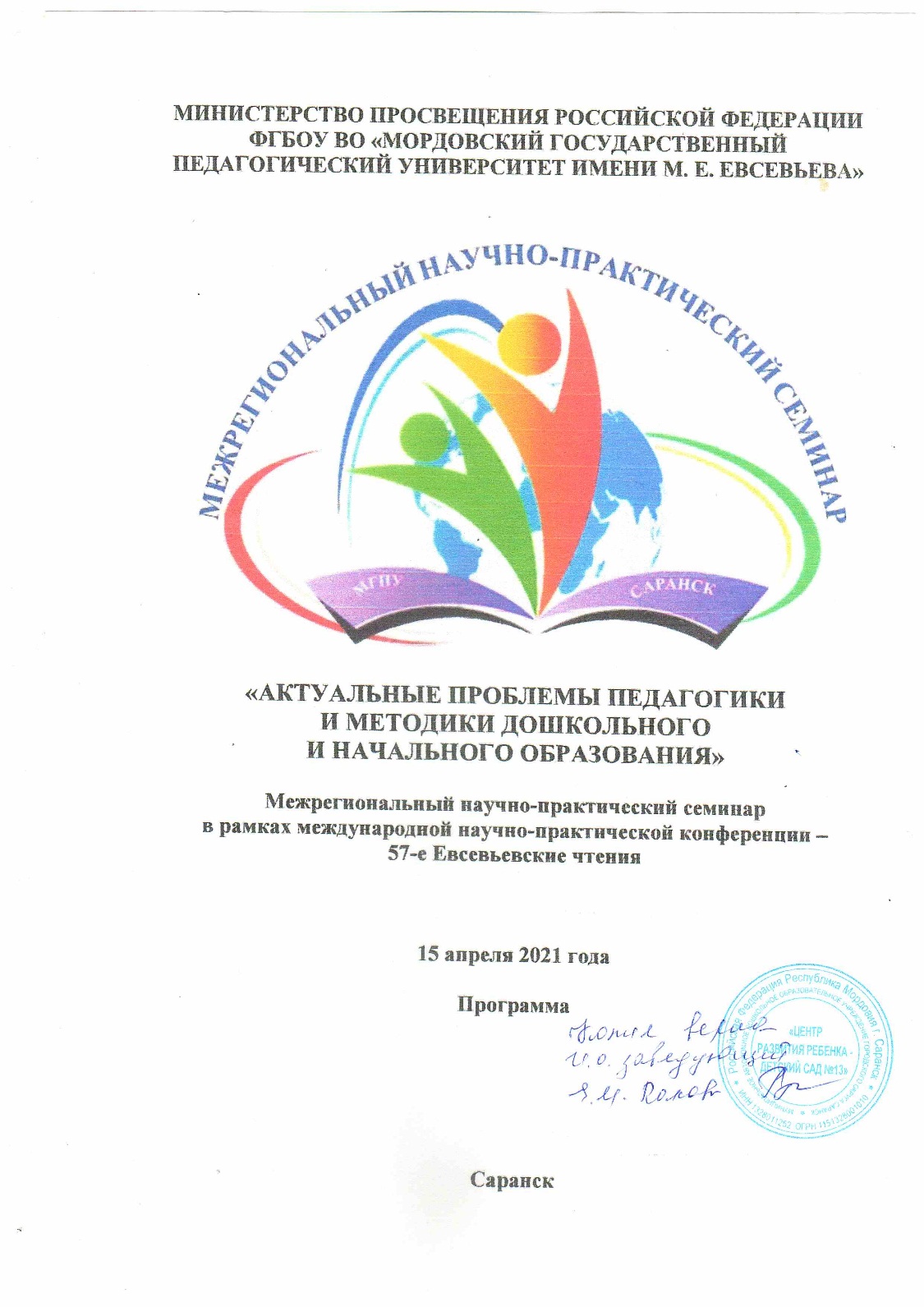 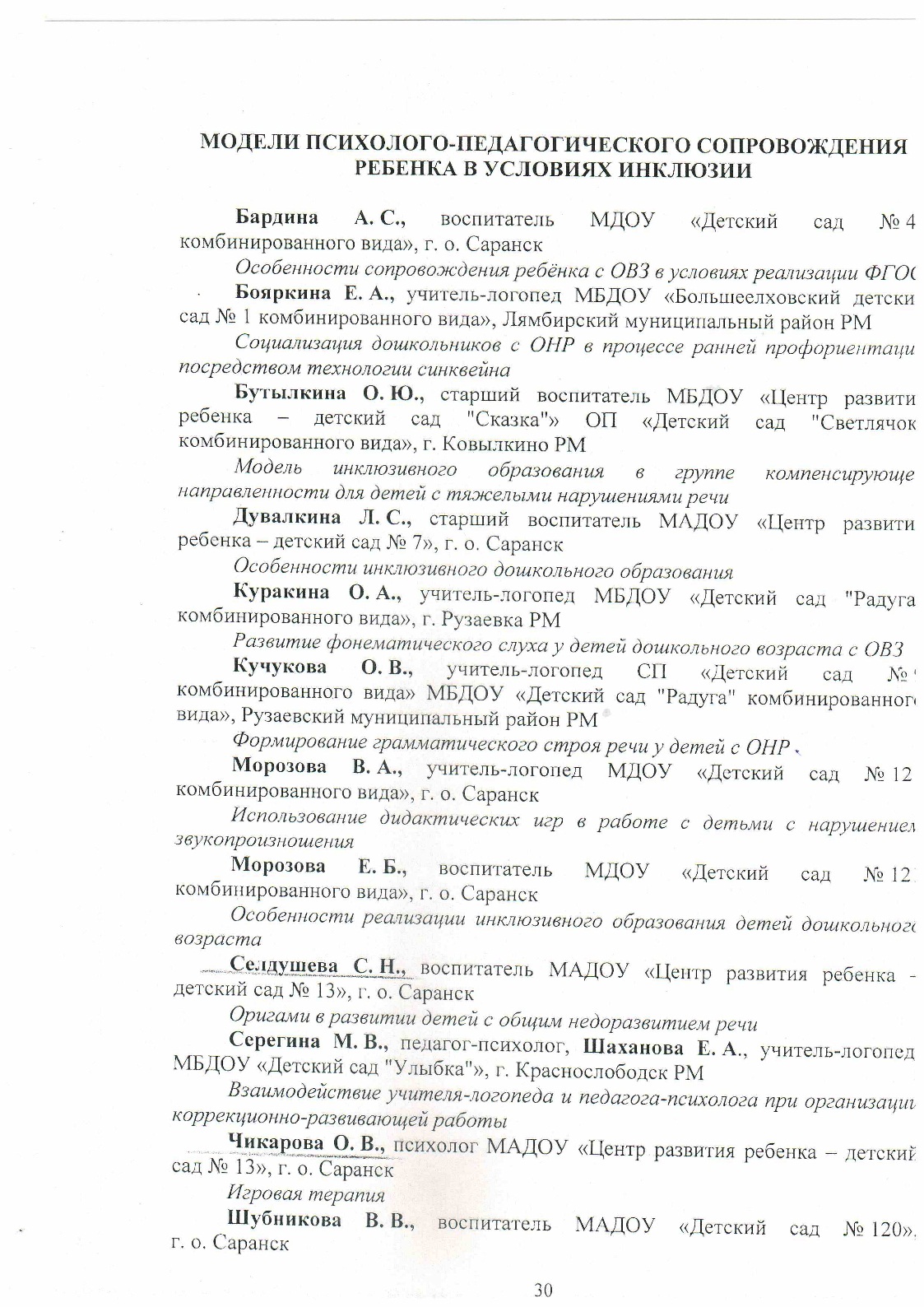 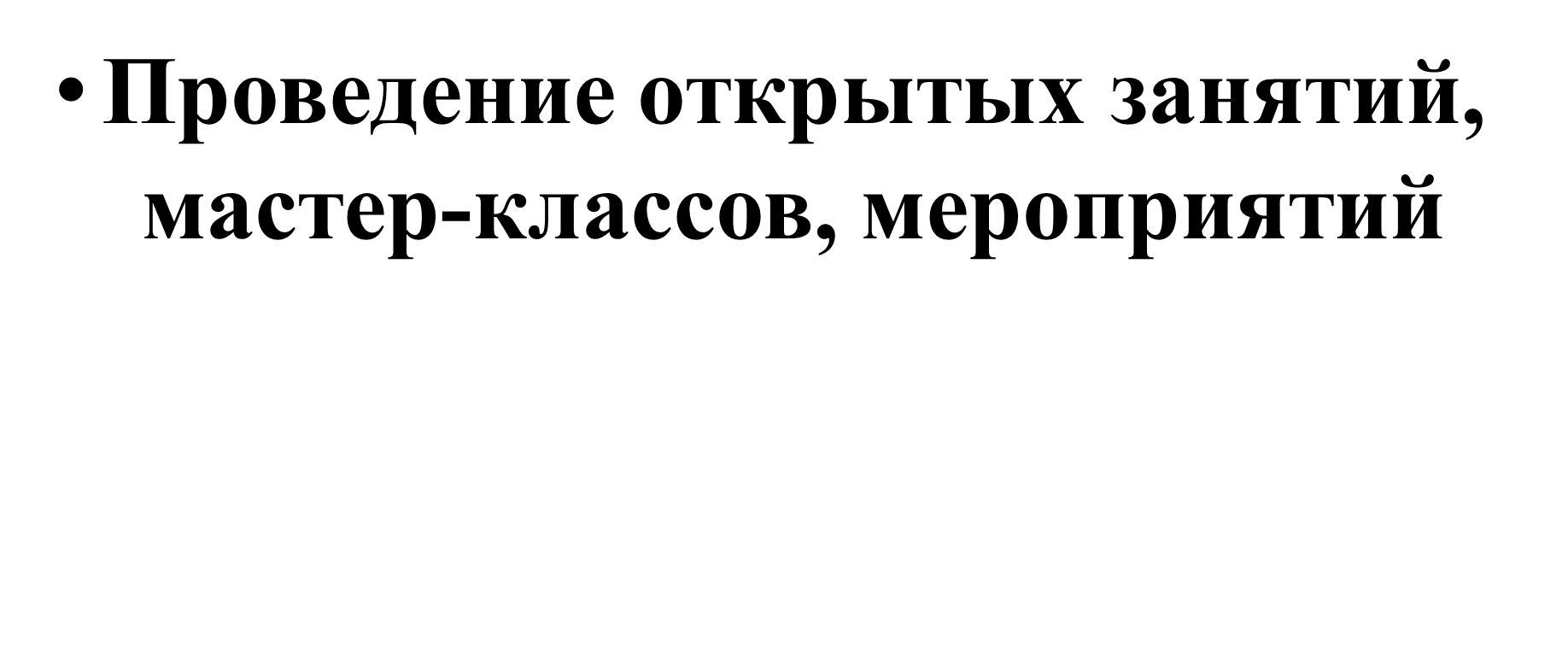 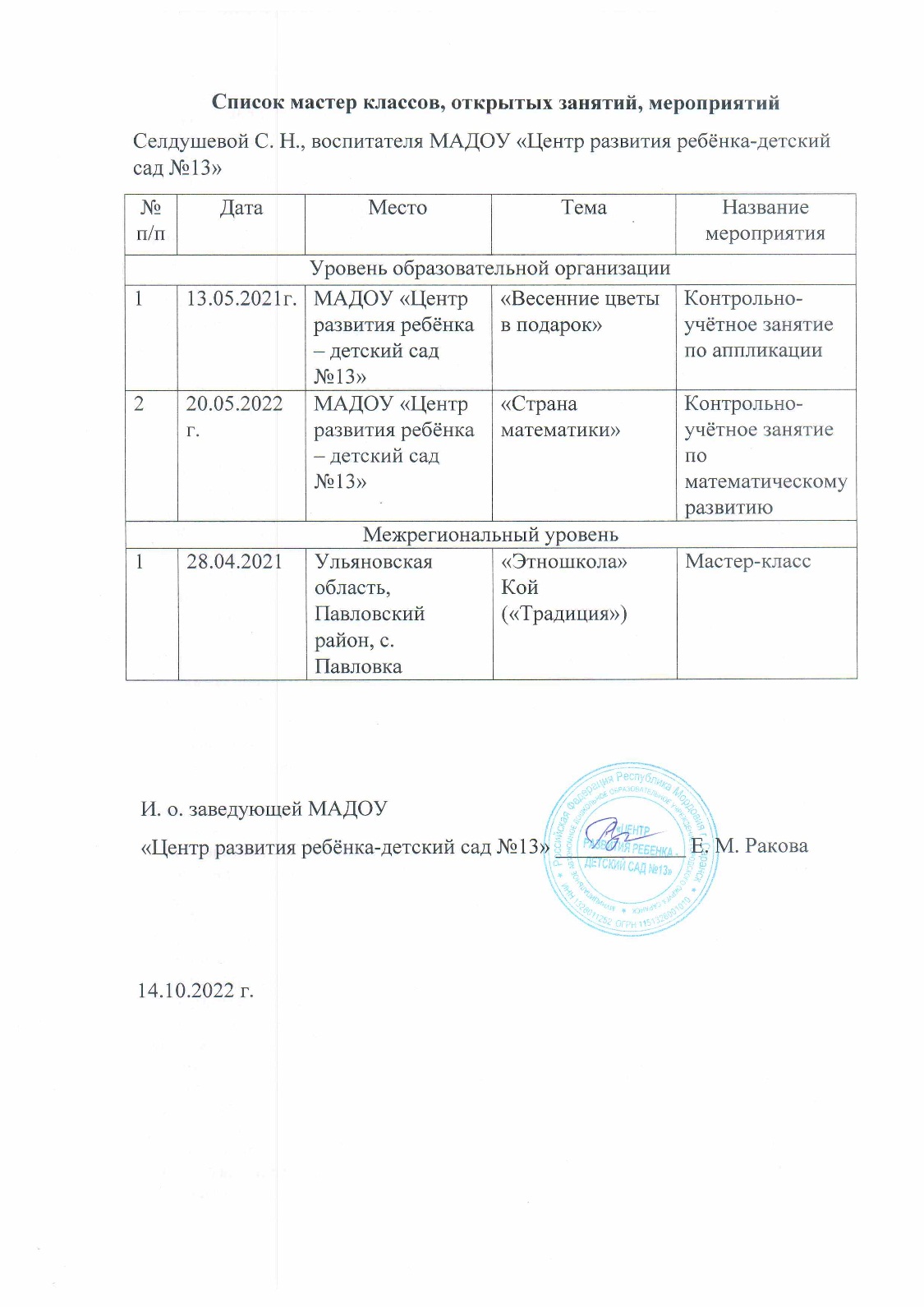 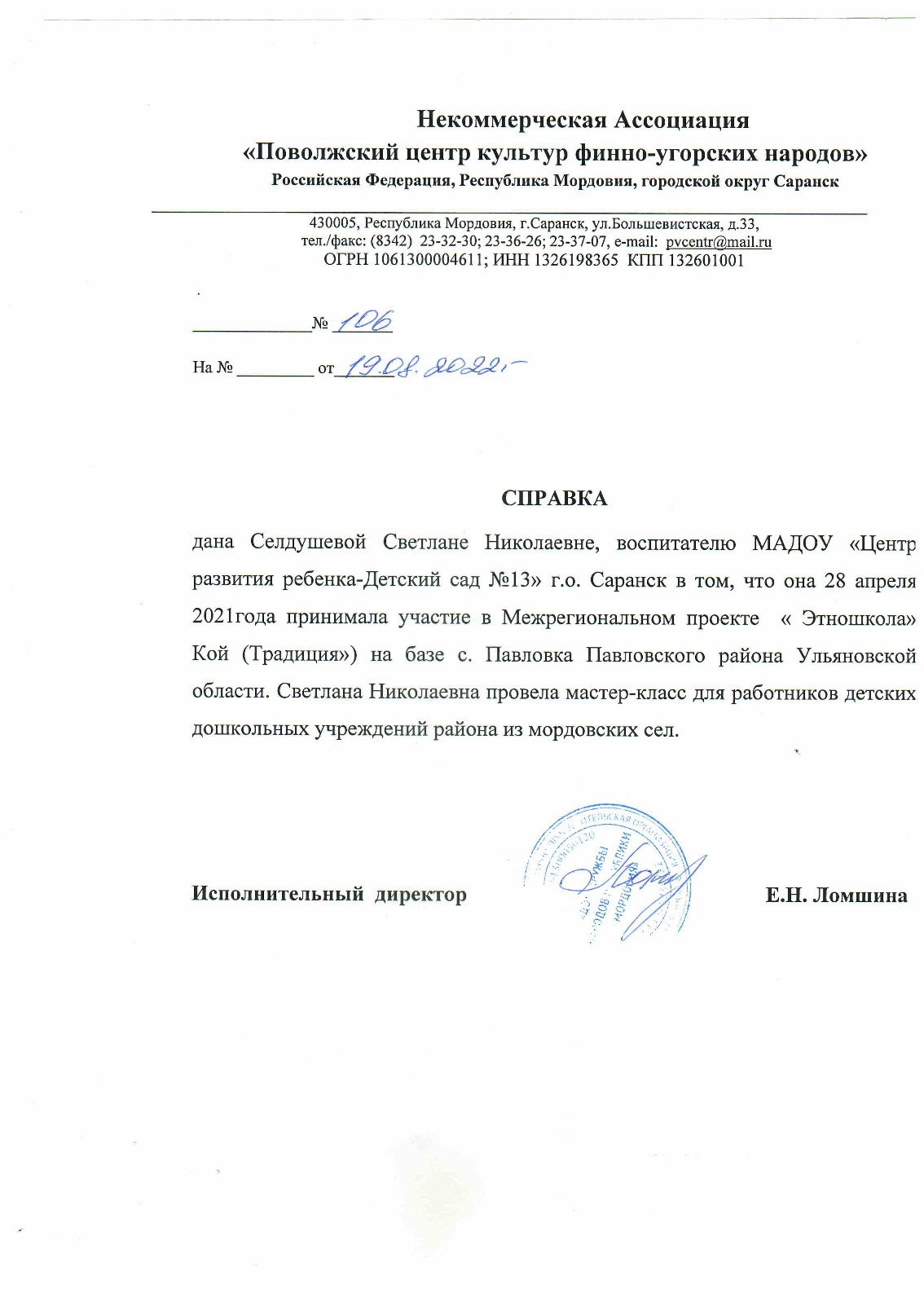 Позитивные результаты работы с воспитанниками
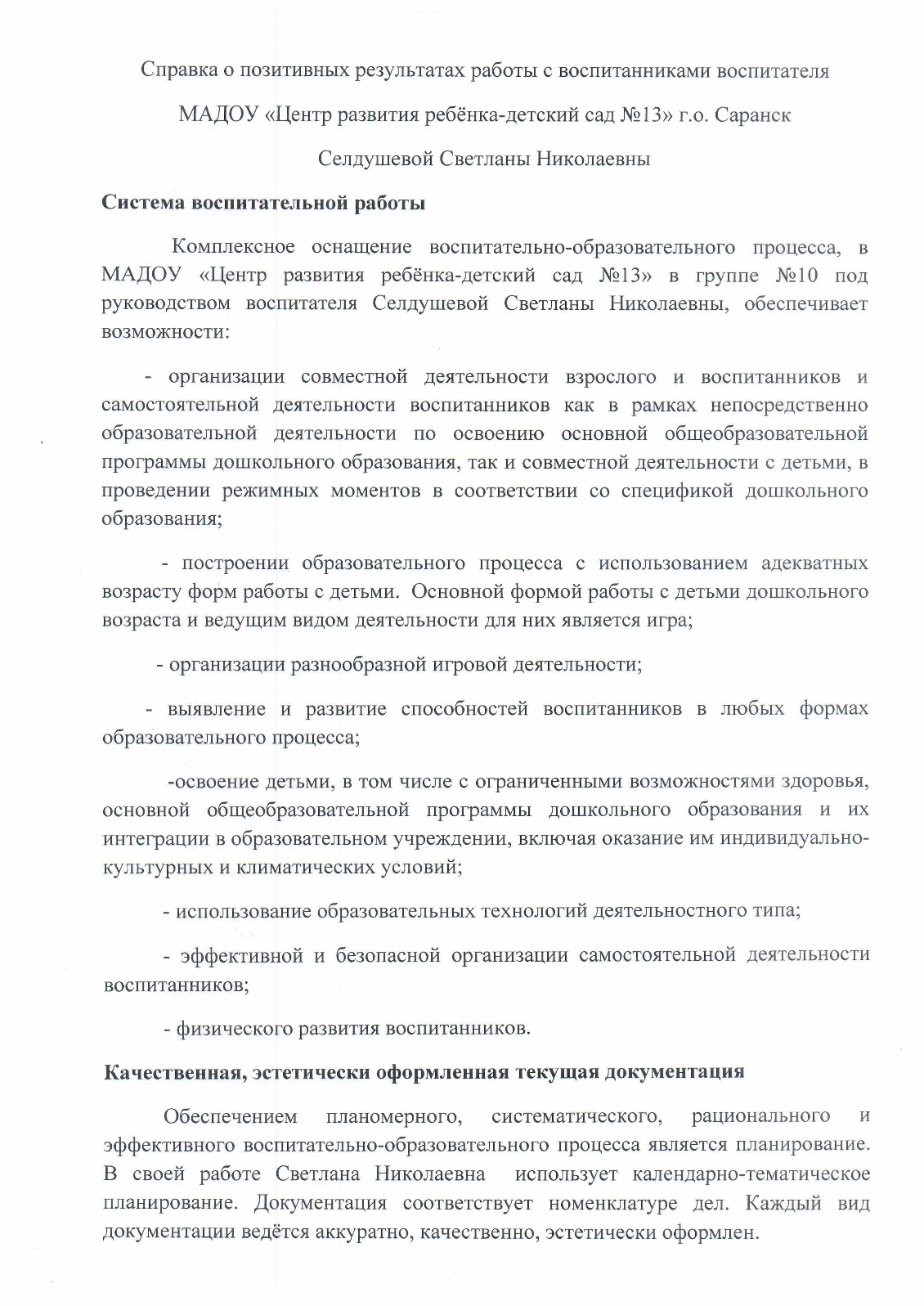 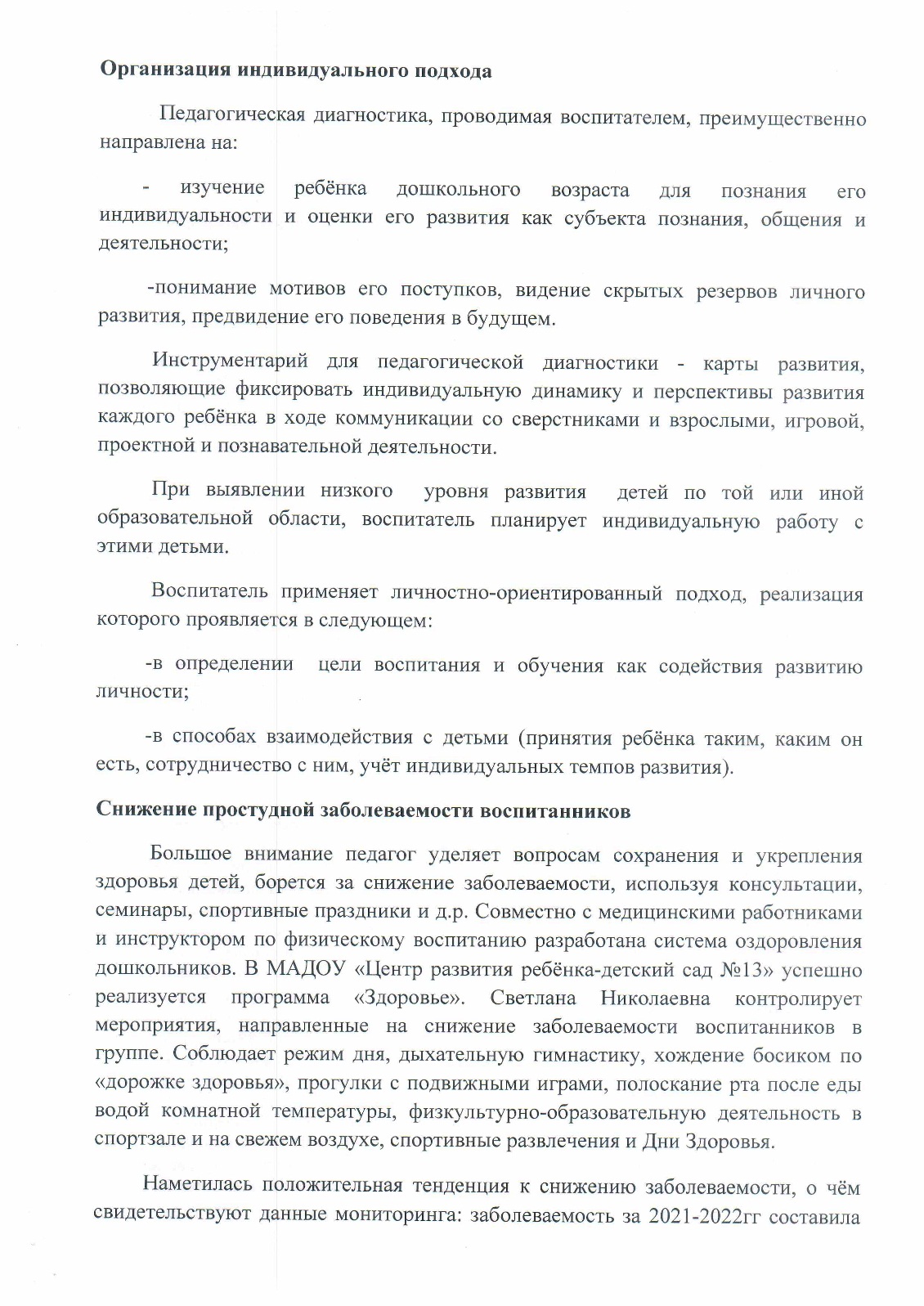 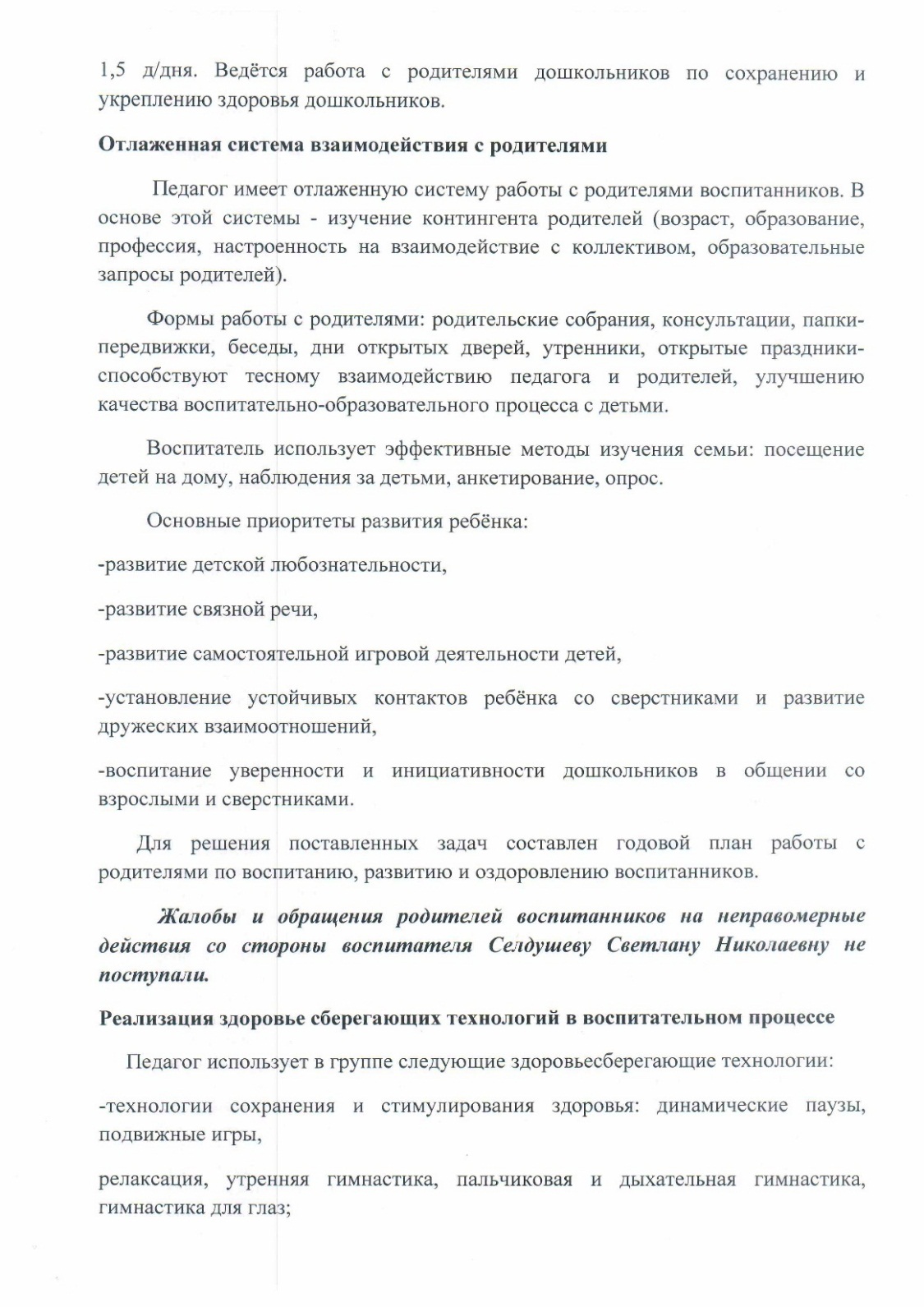 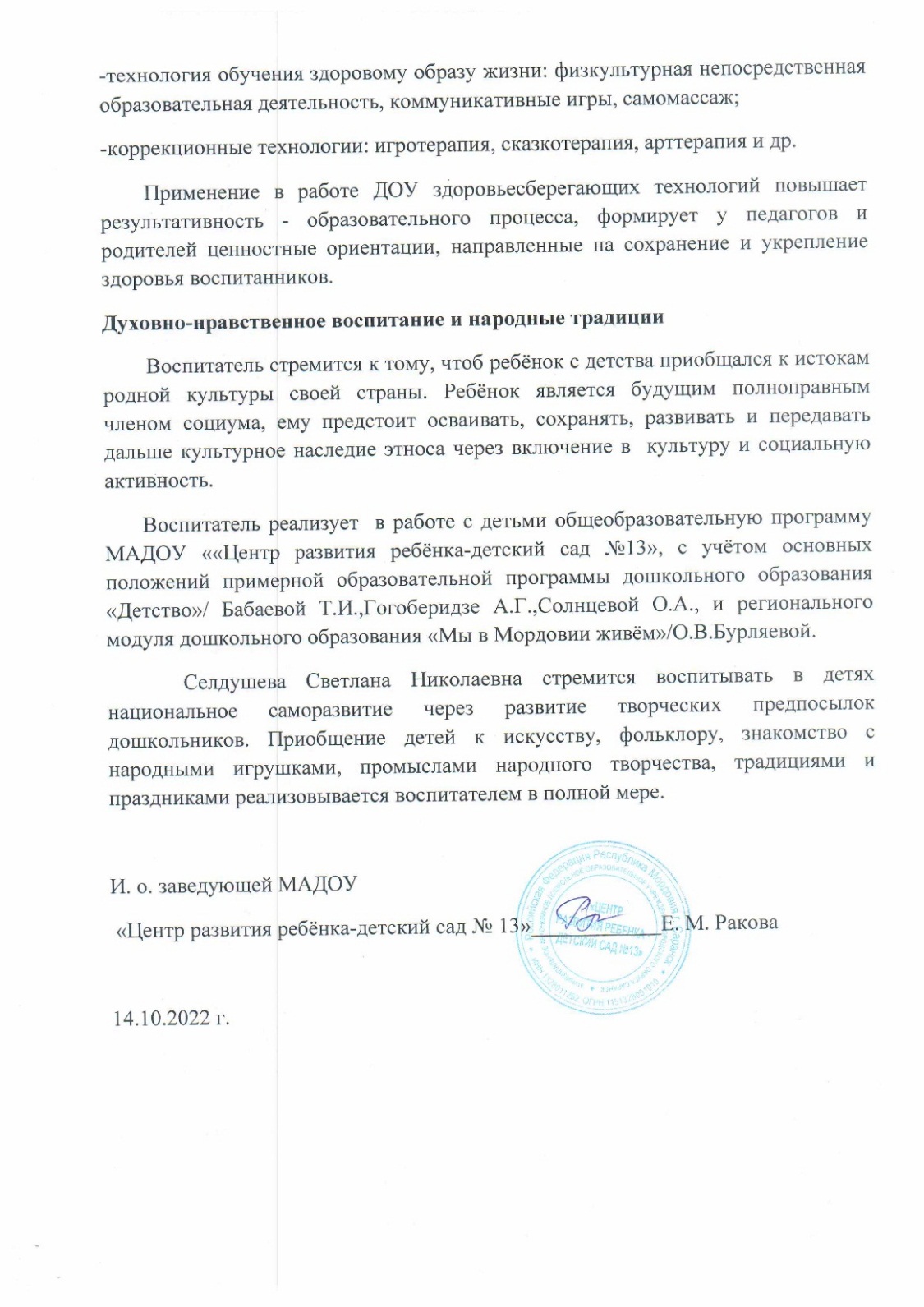 Взаимодействие с родителями
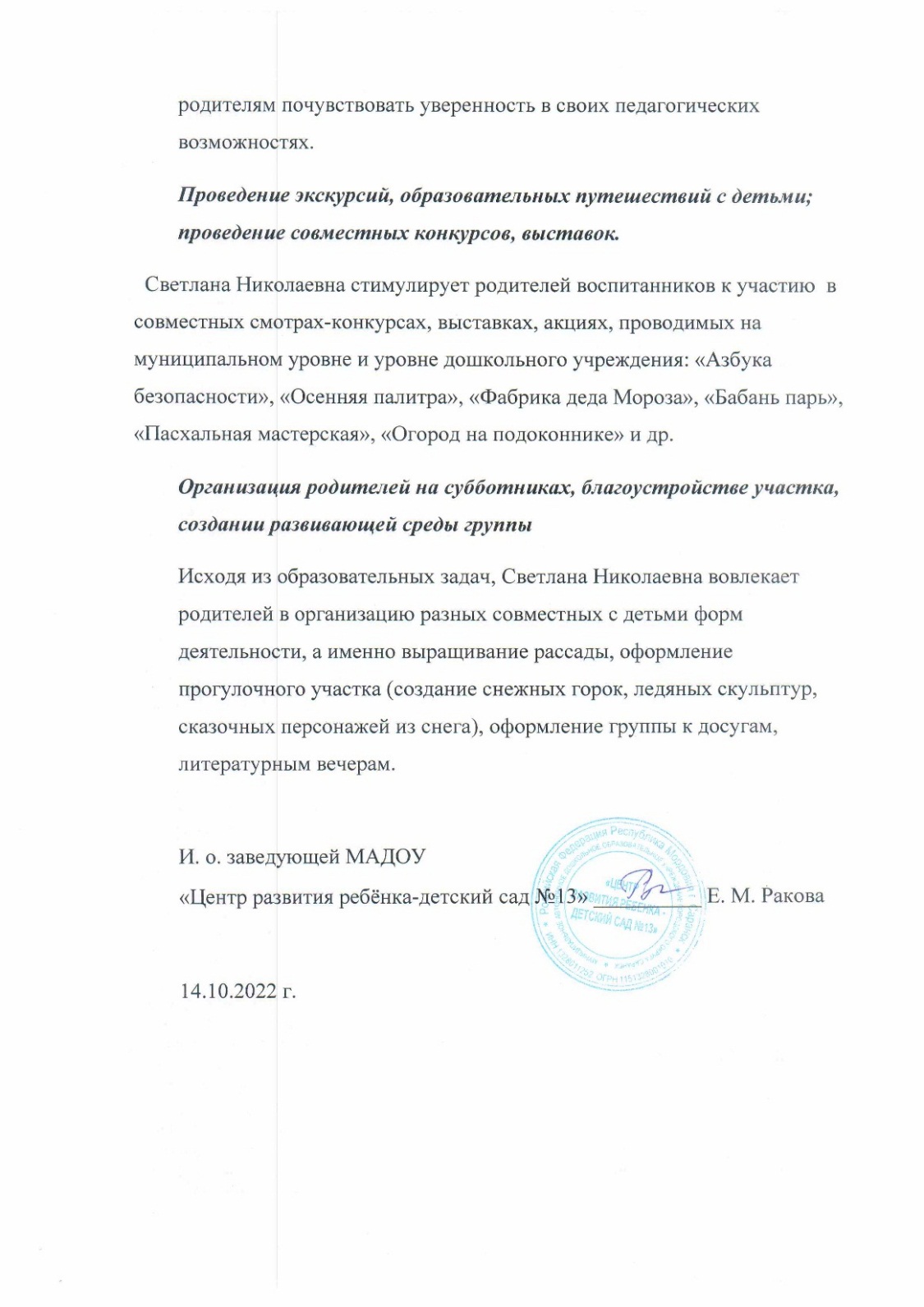 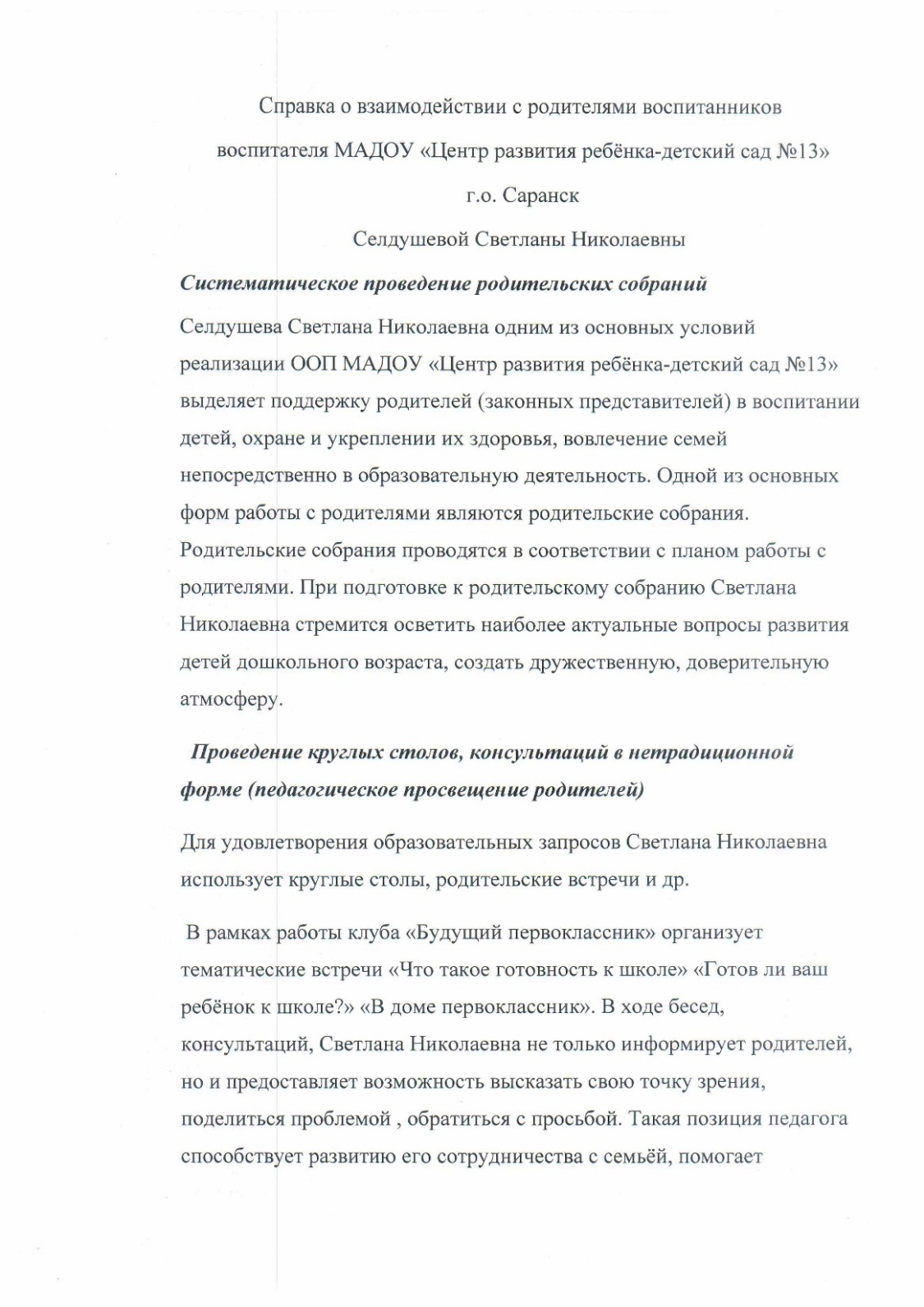 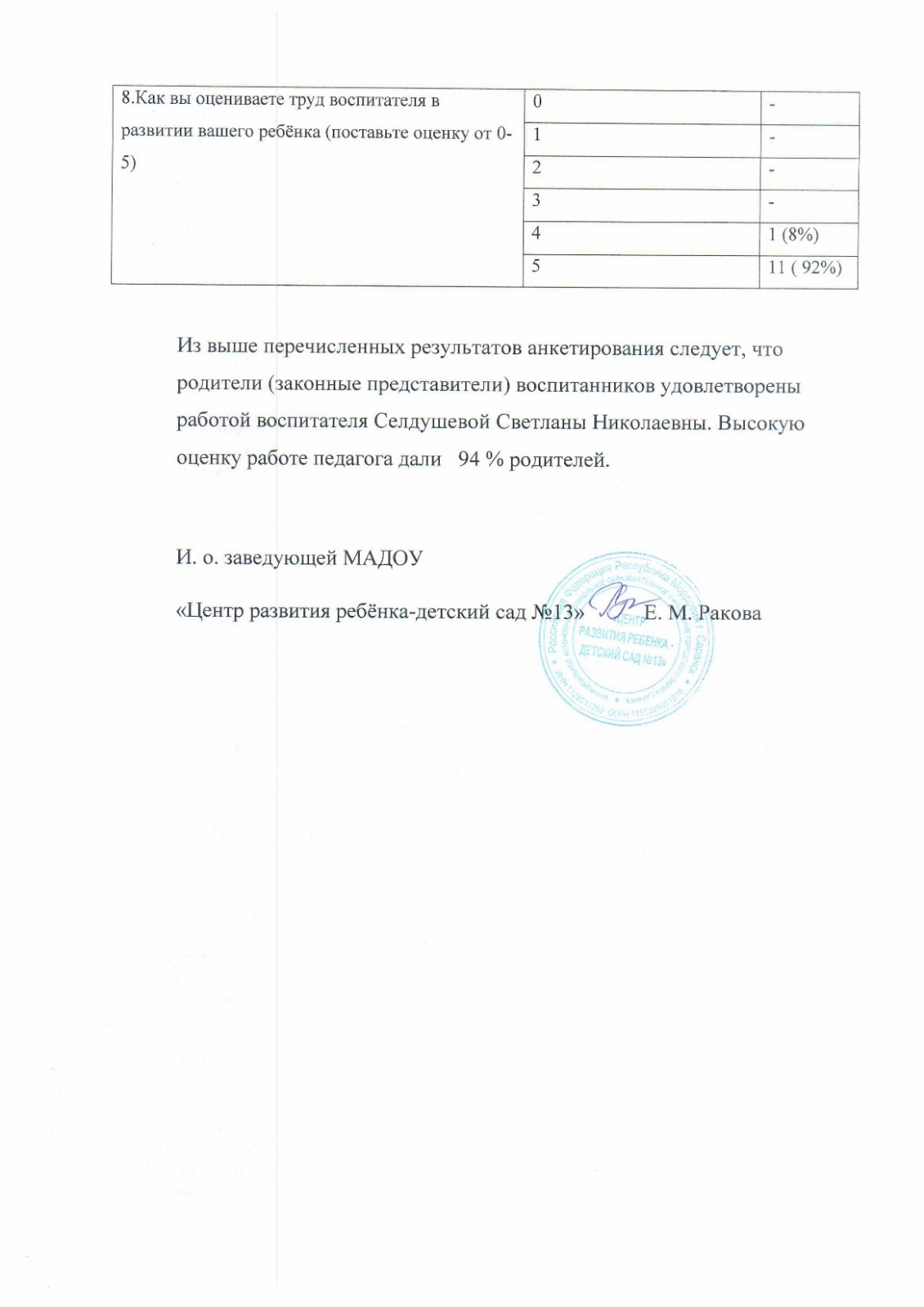 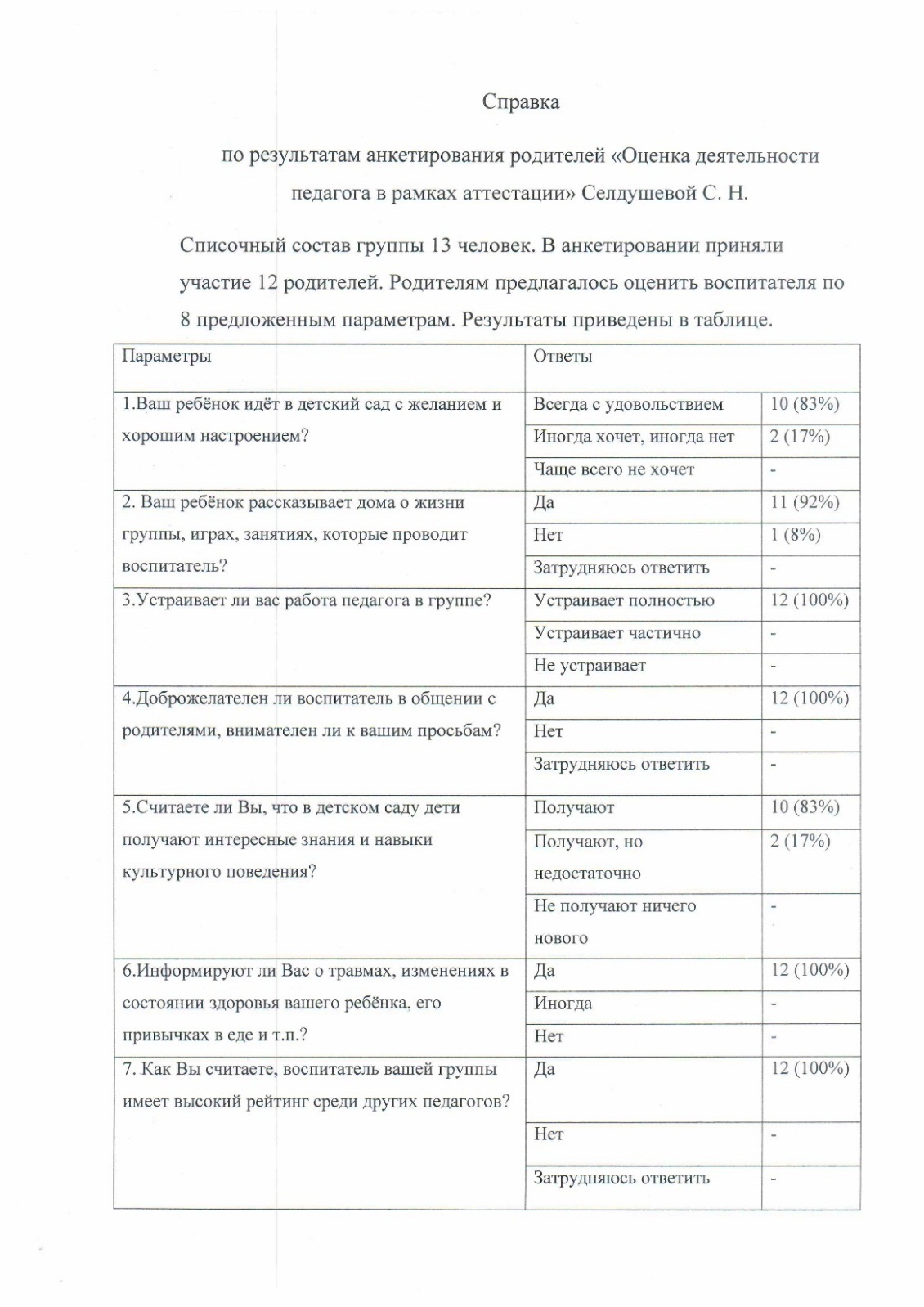 Работа с детьми из 
социально – неблагополучных 
семей
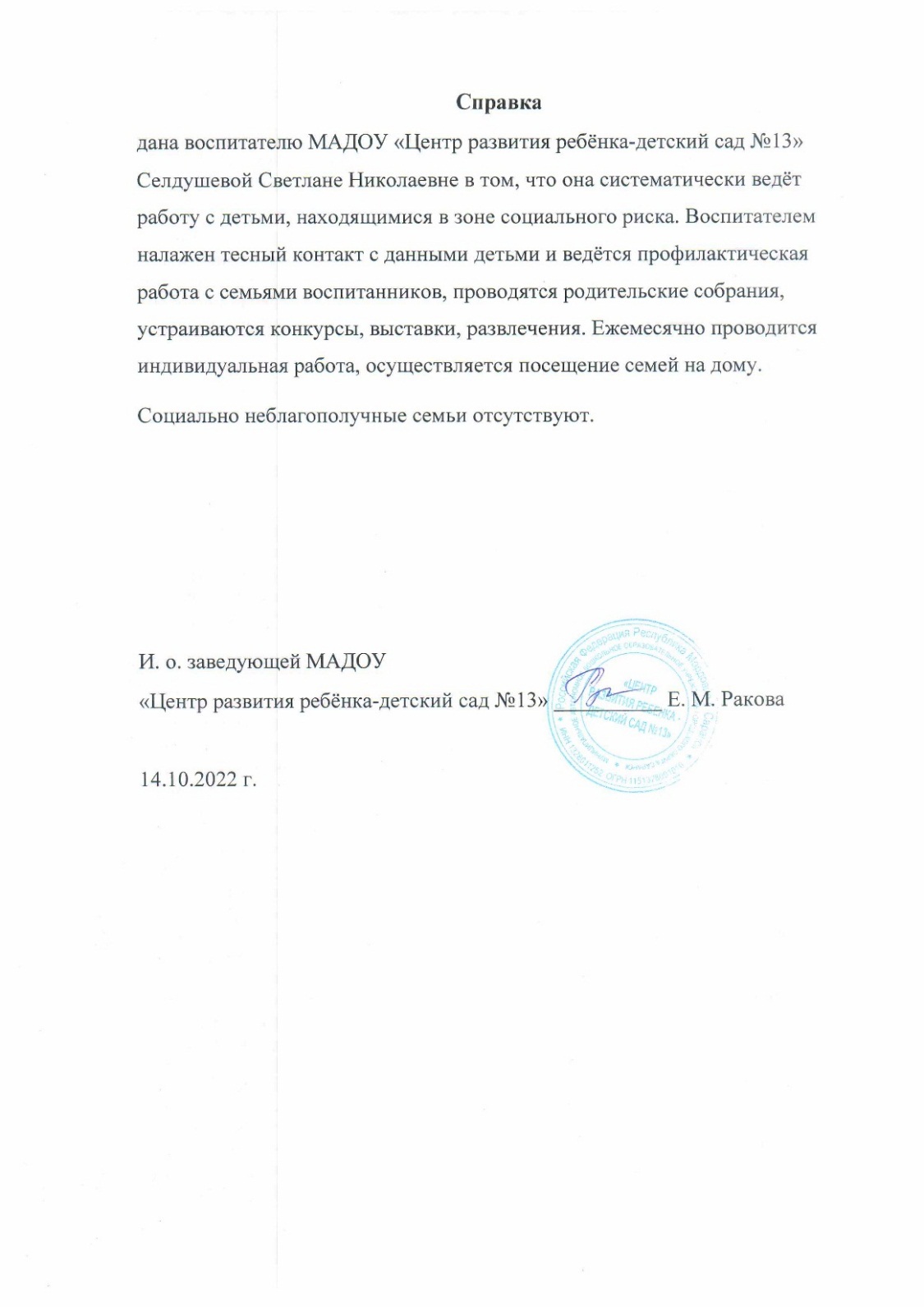 Участие педагога в профессиональных конкурсах
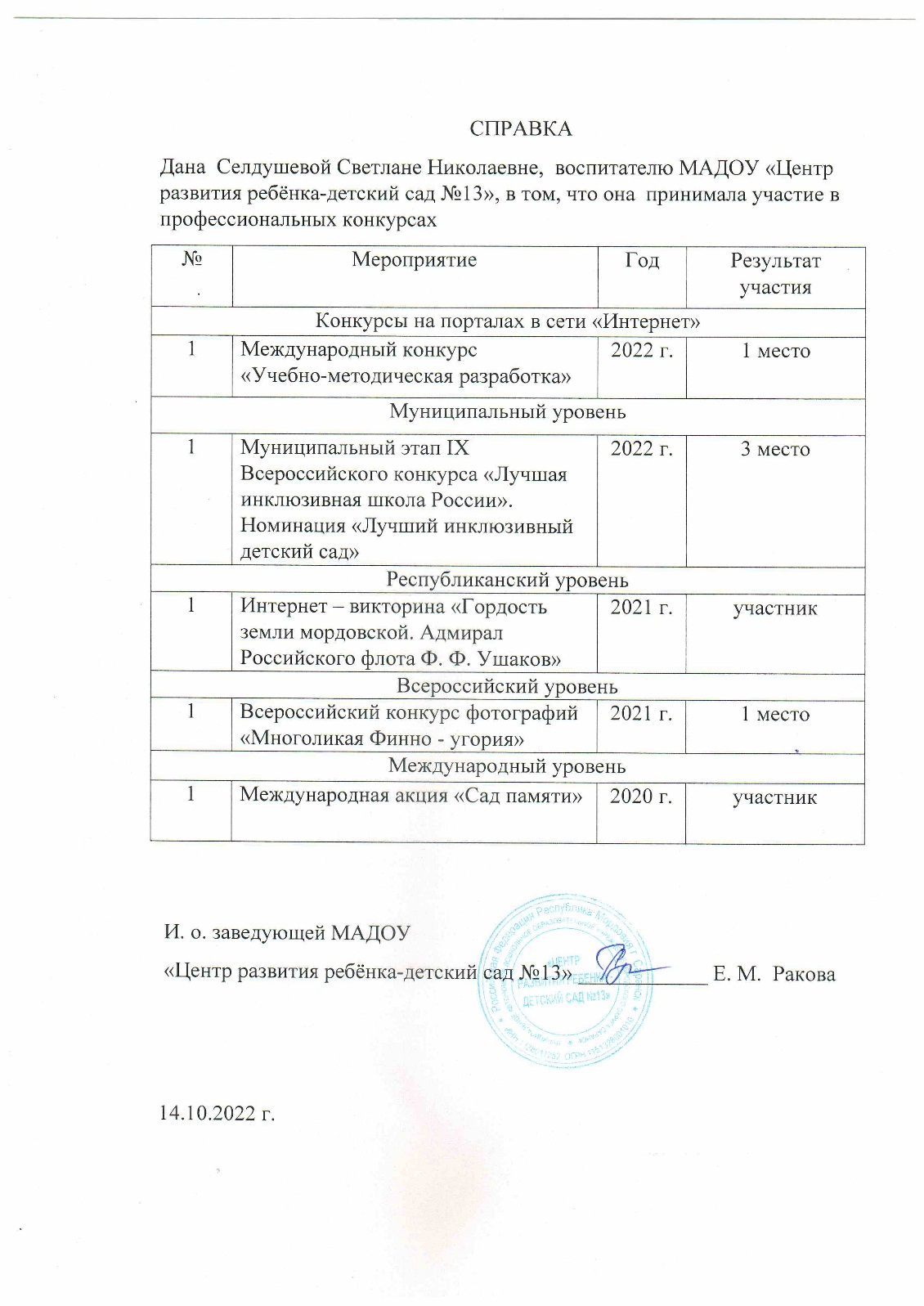 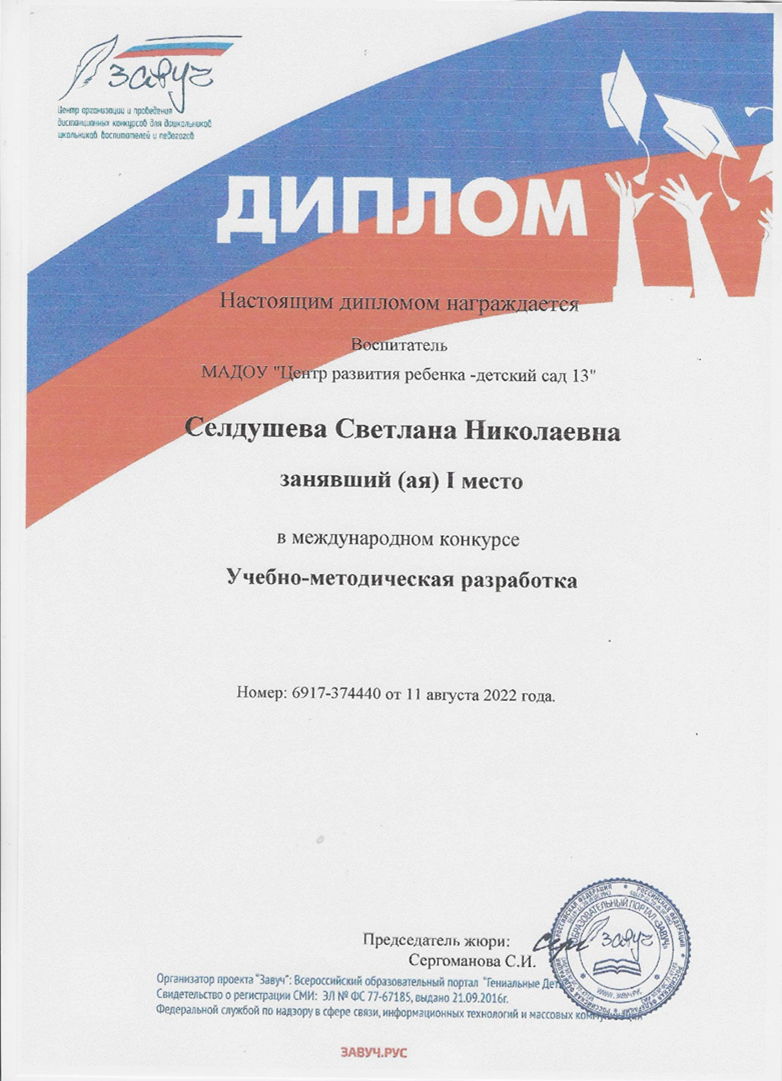 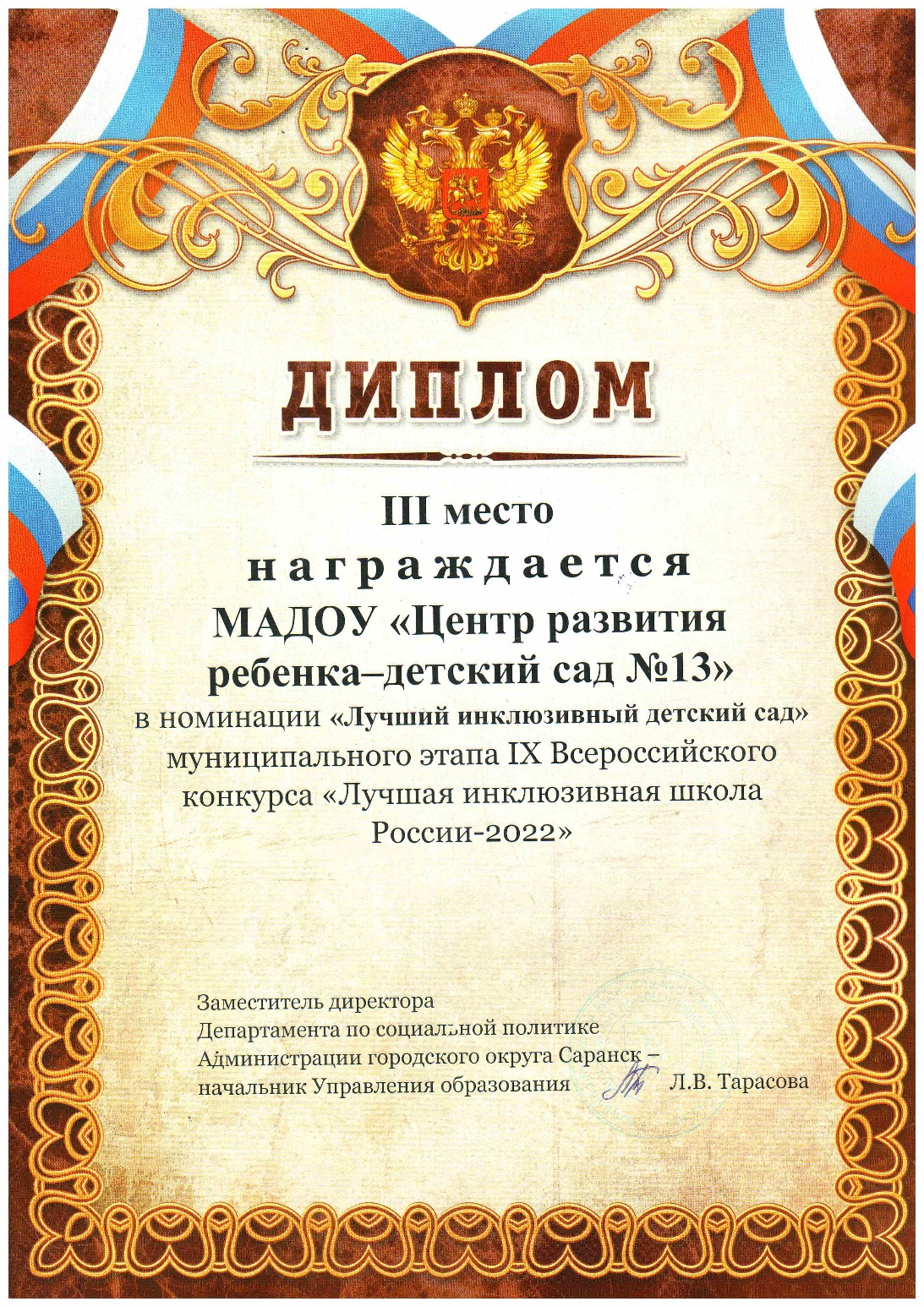 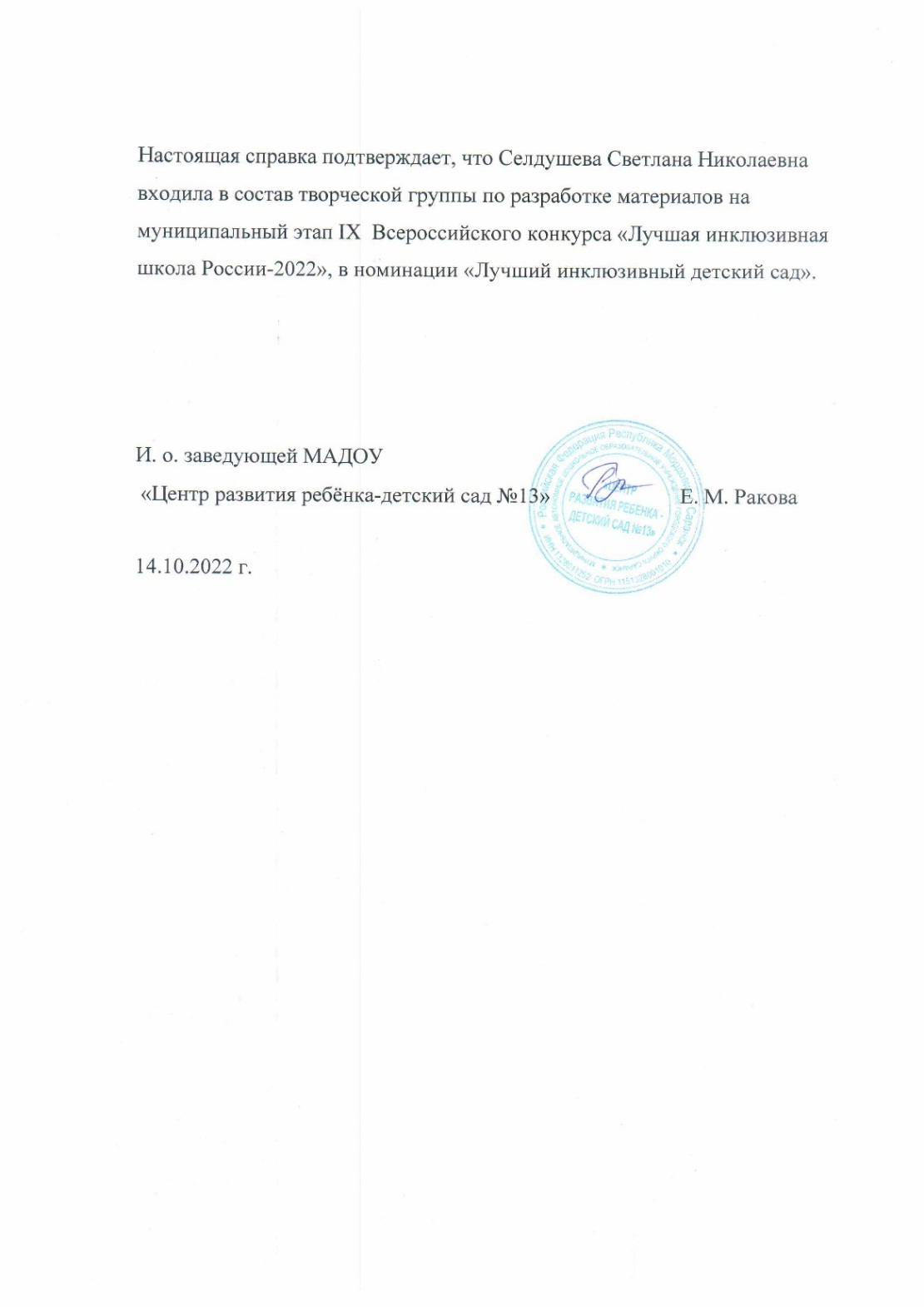 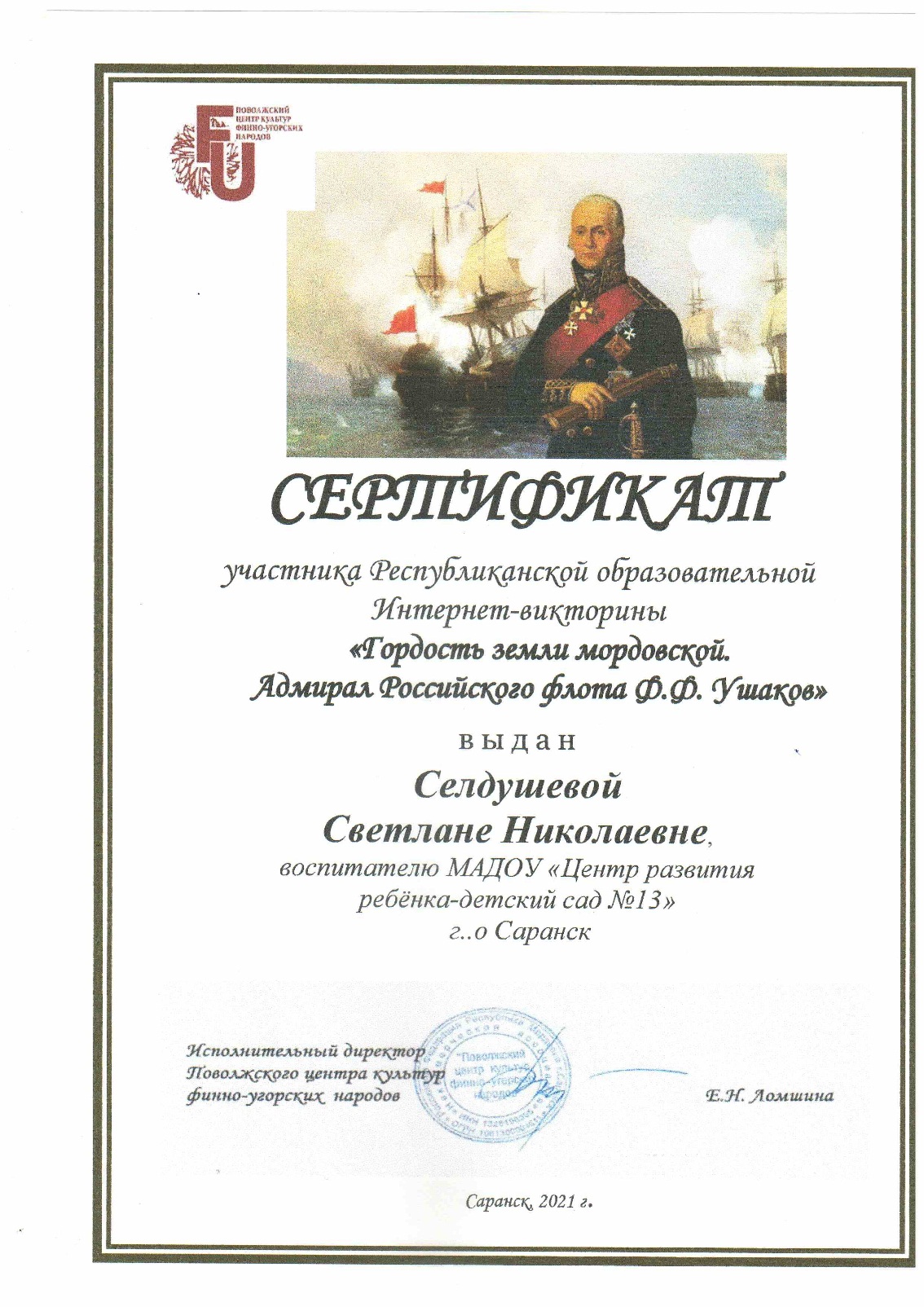 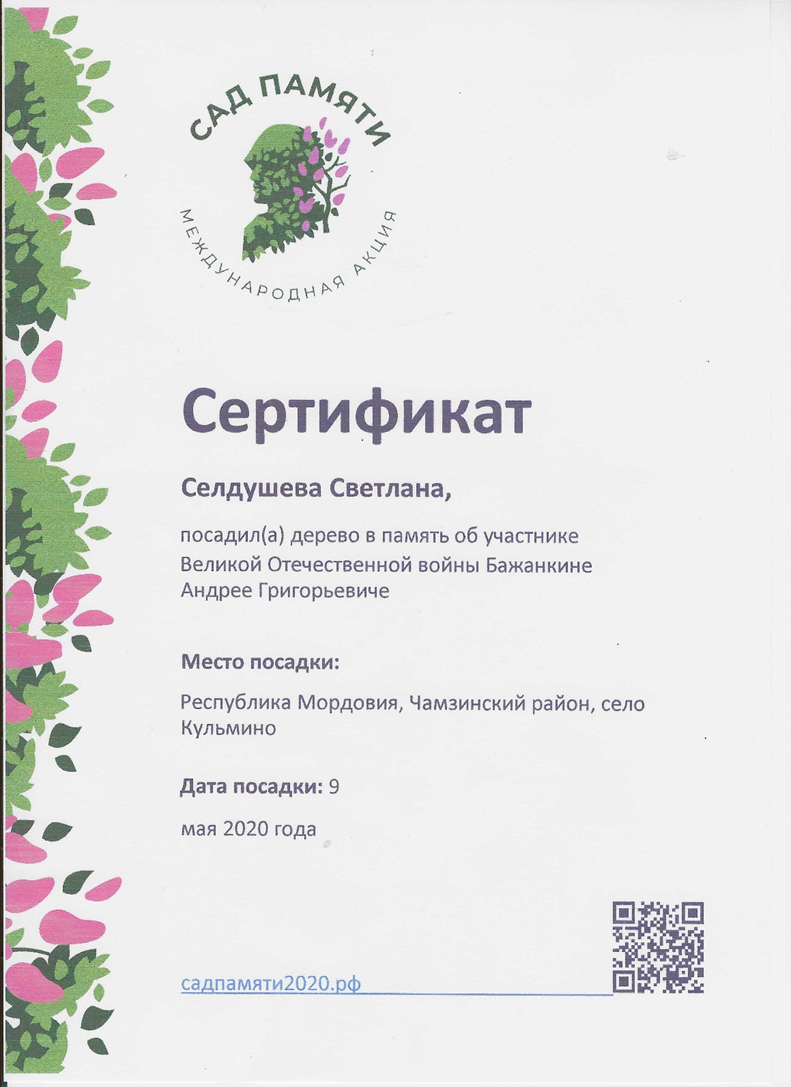 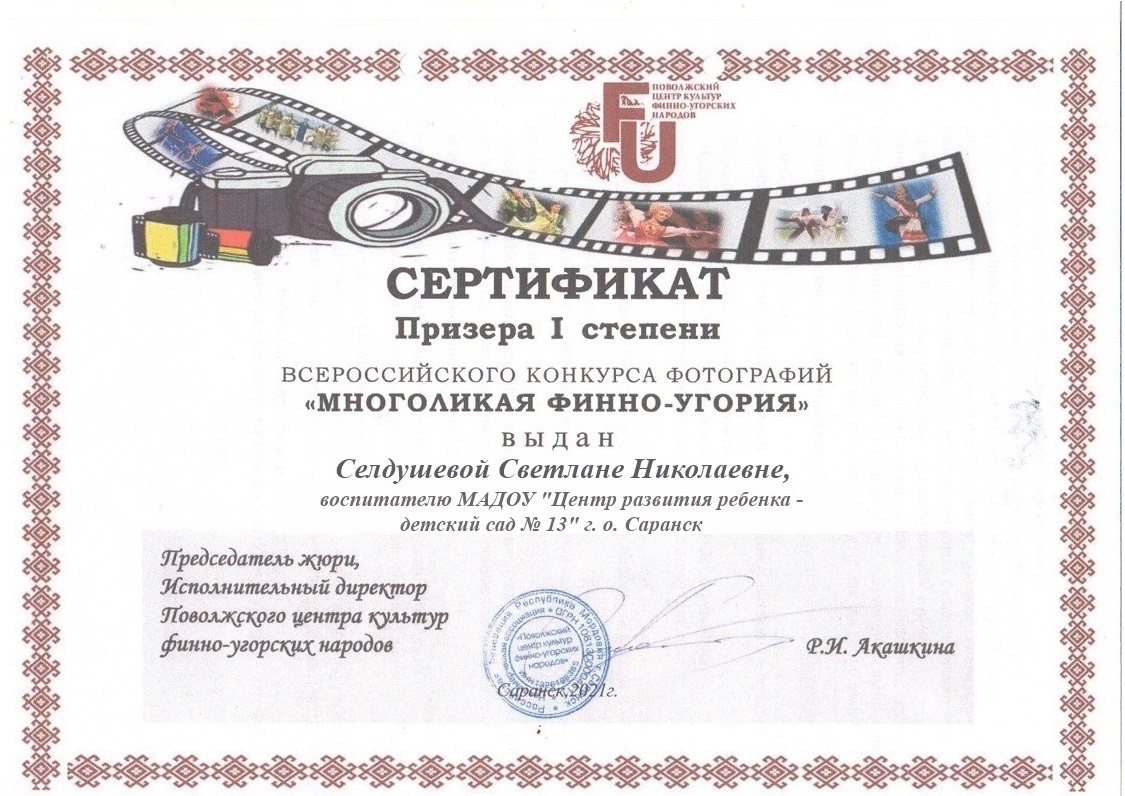 Награды и поощрения
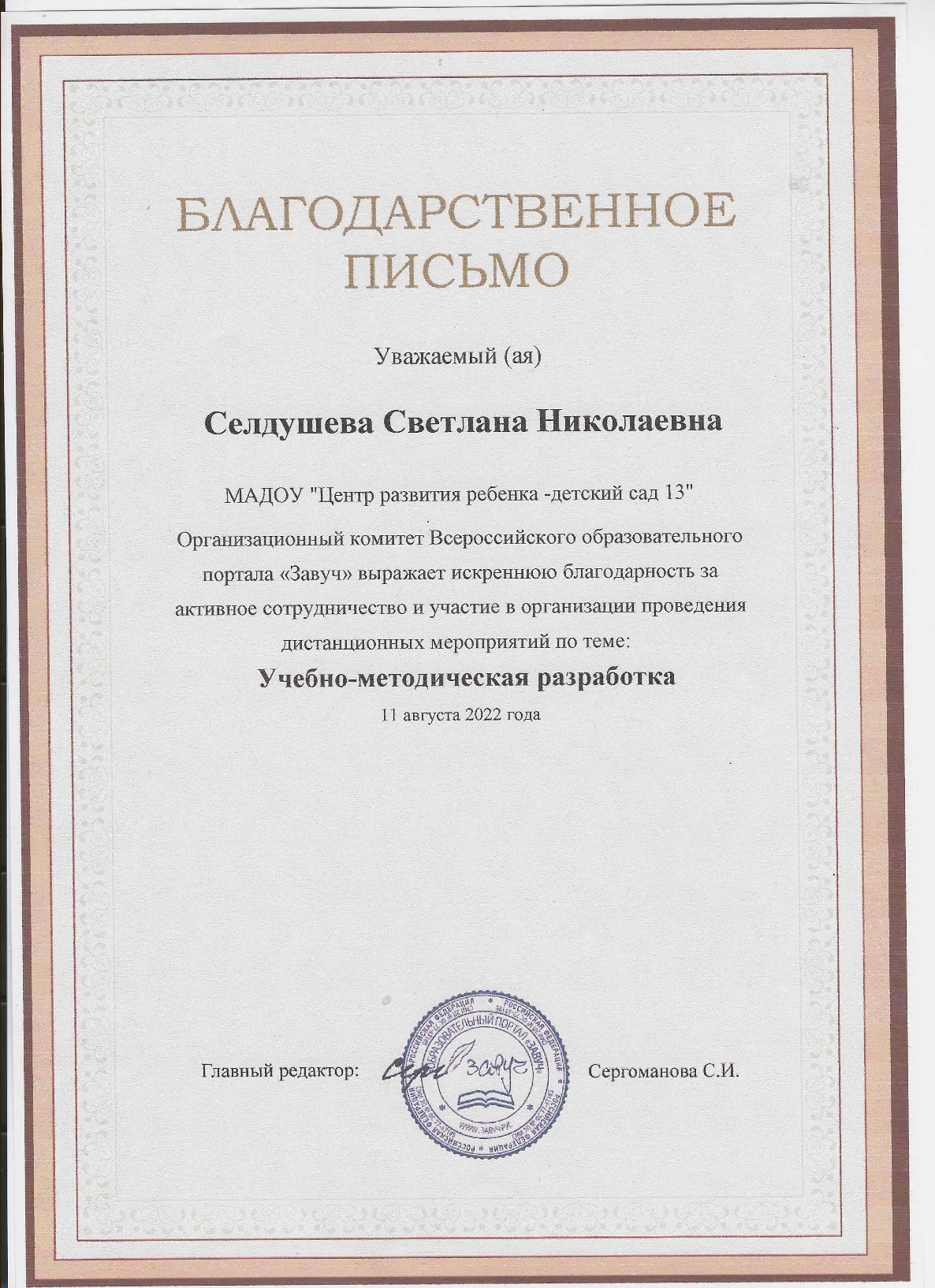 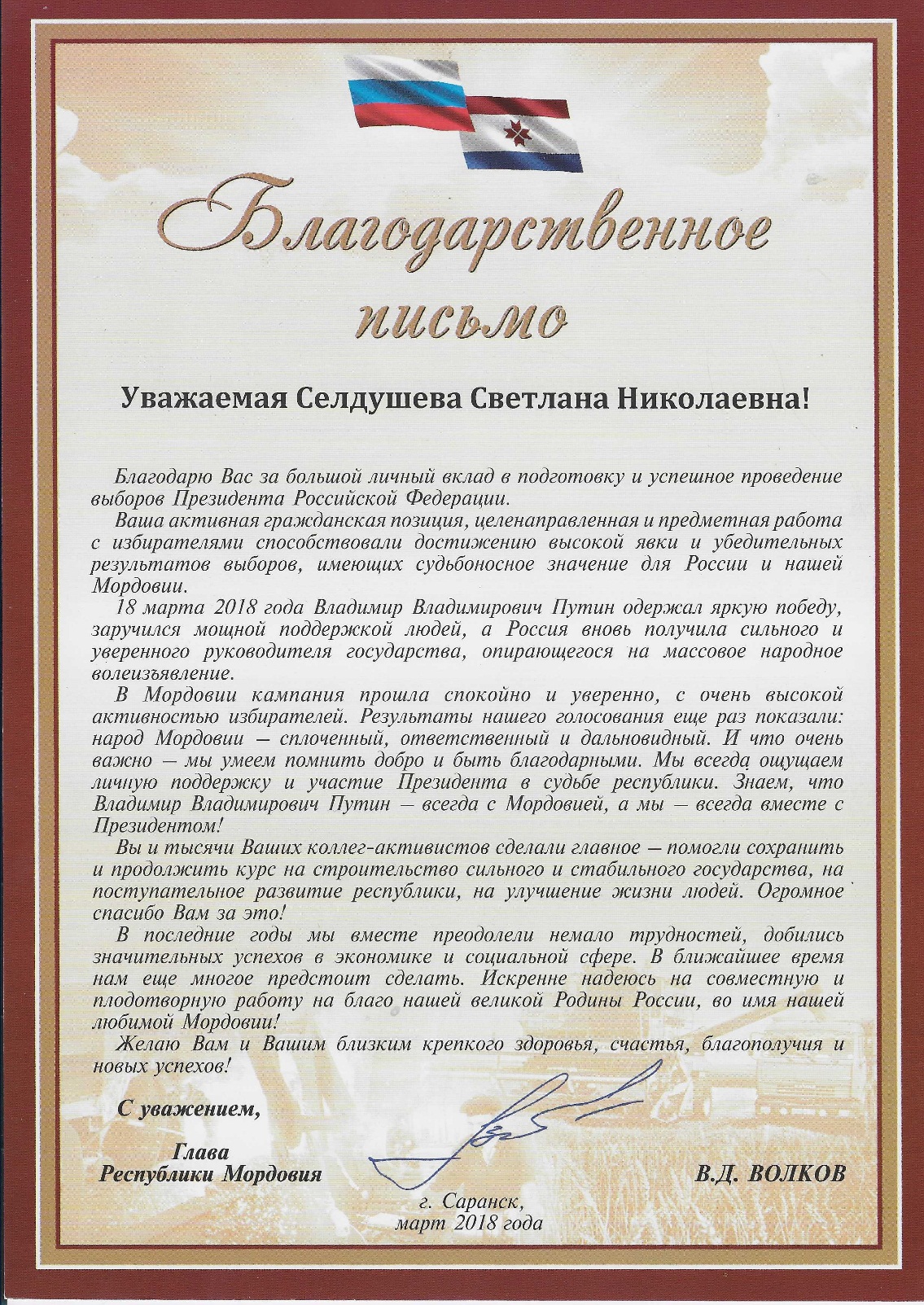